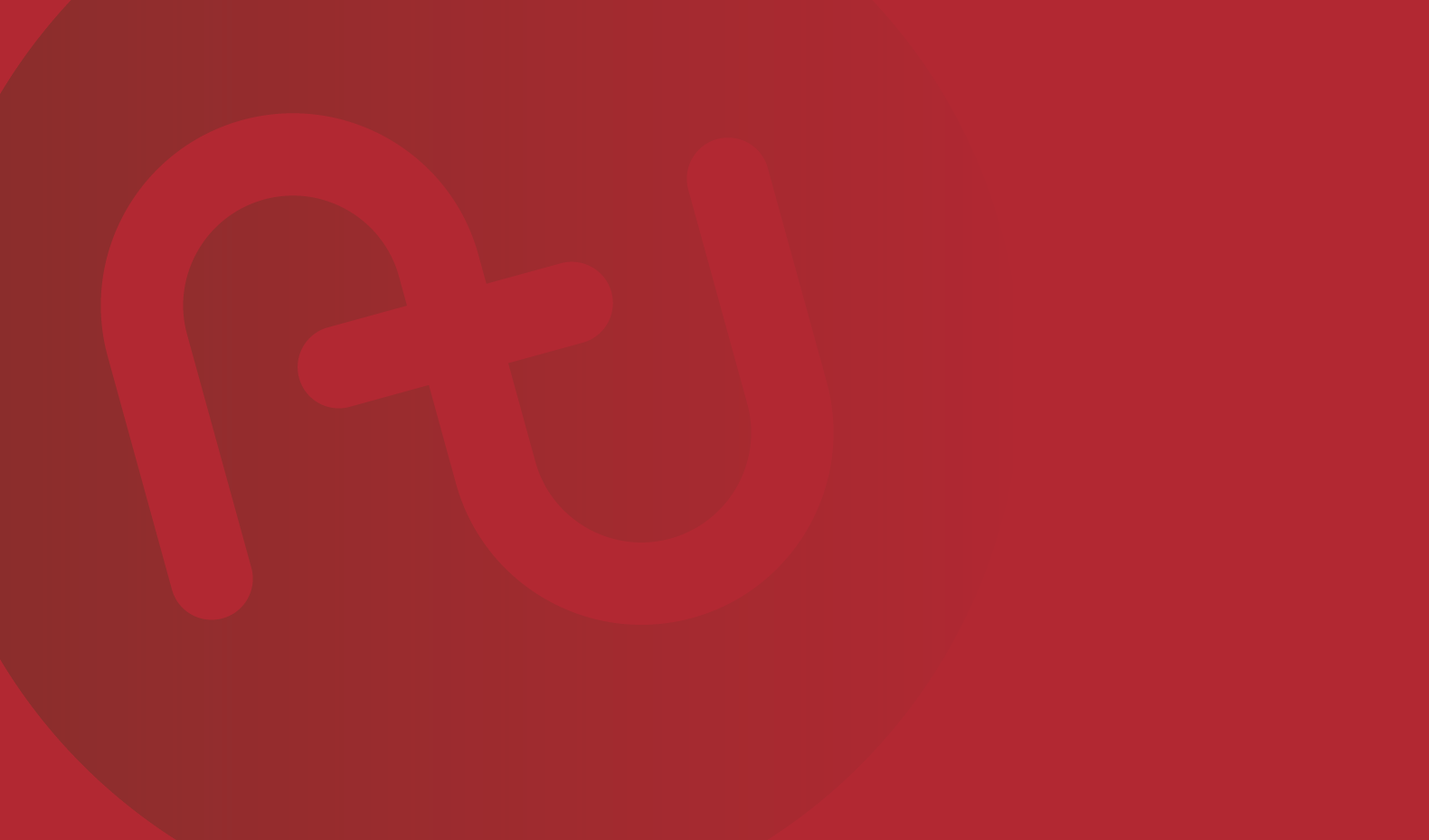 Karriereveje
Cang.mag i Engelsk
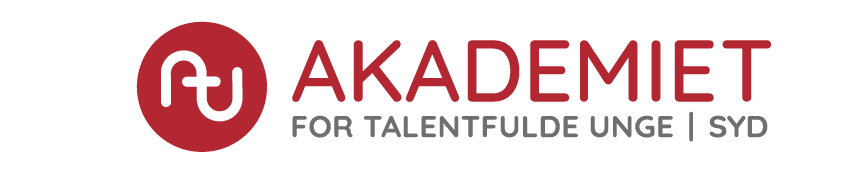 Din mulighed for at forfølge noget større
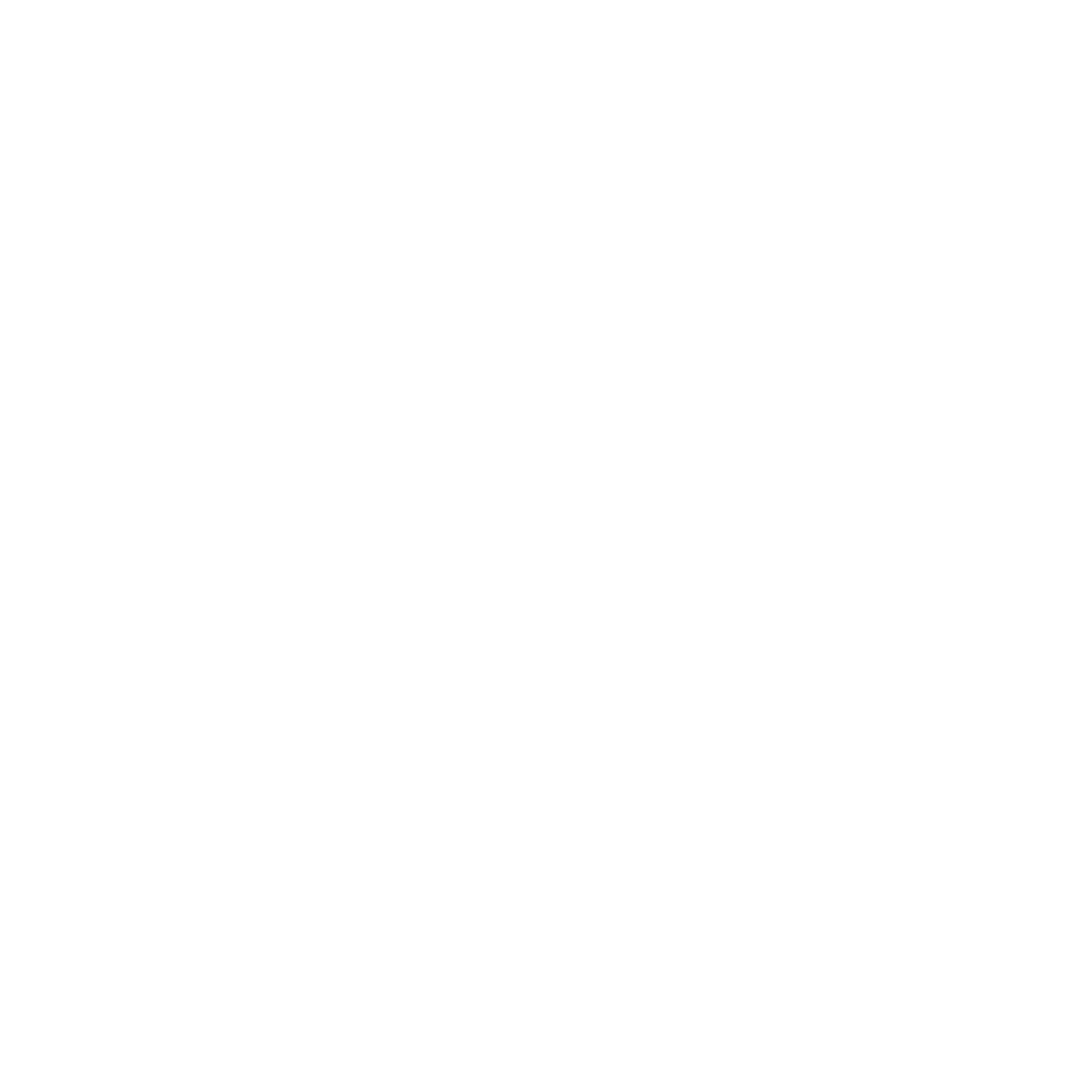 Hvad er ATU | Syd?
Et 2-årigt talentprogram, som fagligt dygtige og motiverede elever fra gymnasiet kan deltage i fra midten af 1.g til midten af 3. g.

Et akademisk bredt talentprogram med aktiviteter, der handler om både humaniora, business, teknik samt natur-, sund- og samfundsvidenskab.

Eksklusive forelæsninger, workshops, universitetsbesøg og erhvervsbesøg på et højere niveau end gymnasiet.
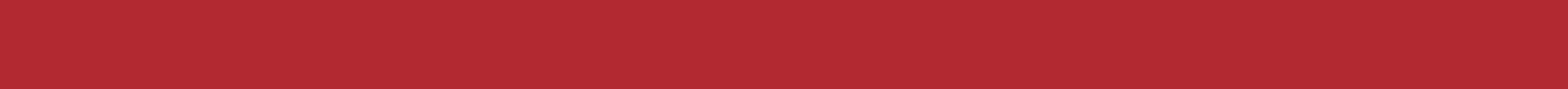 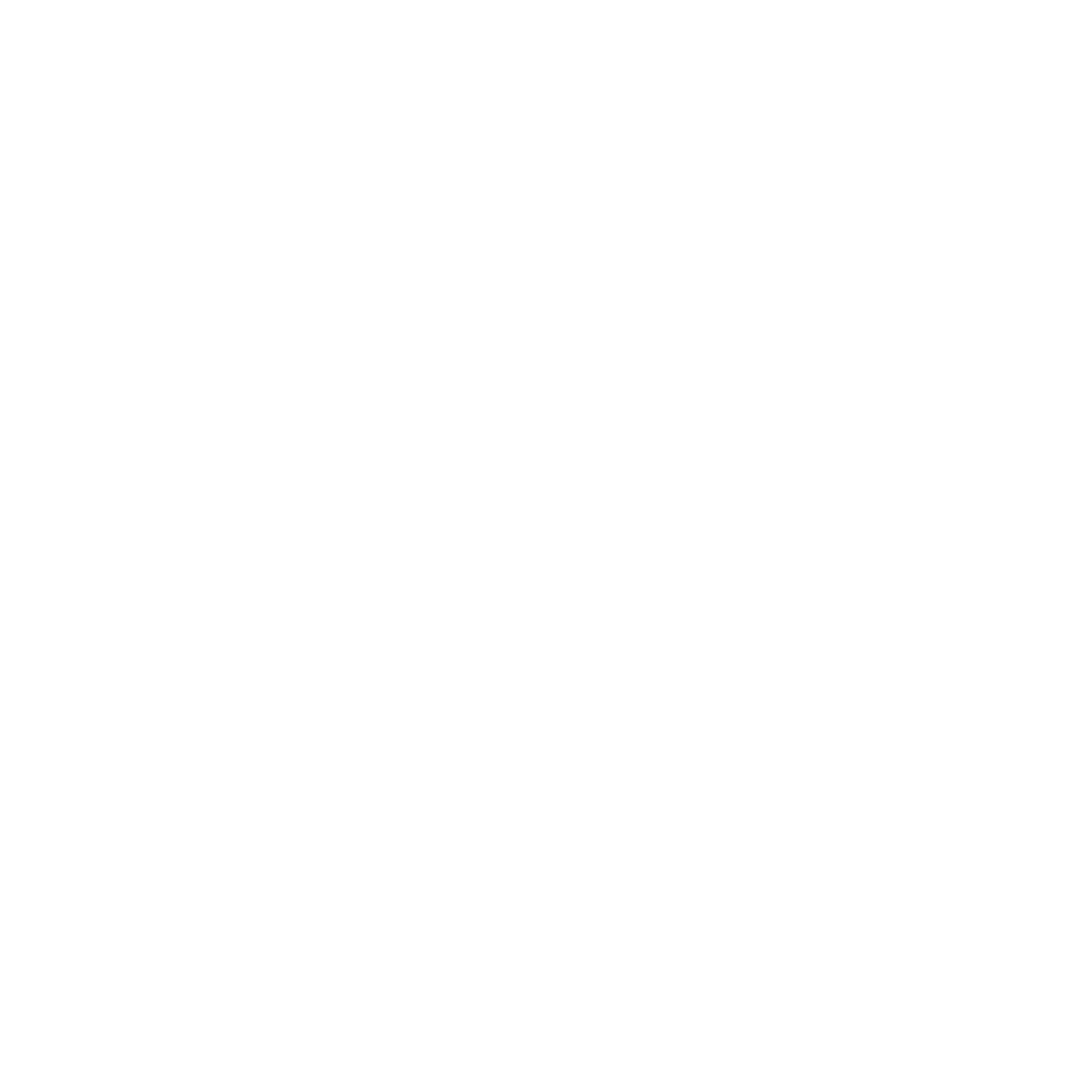 ATU | Syd er noget for dig
der vil lære nyt og udfordre dig selv

der vil være med til videnskabelse

der vil prøve kræfter med videnskab og studieteknikker, som du kan bruge i dit studie både nu i gymnasiet og i fremtiden

der ønsker inspiration og motivation til din fremtid

der vil være en del af et entusiastisk fagligt fællesskab
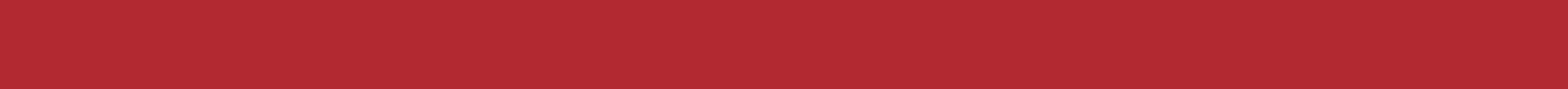 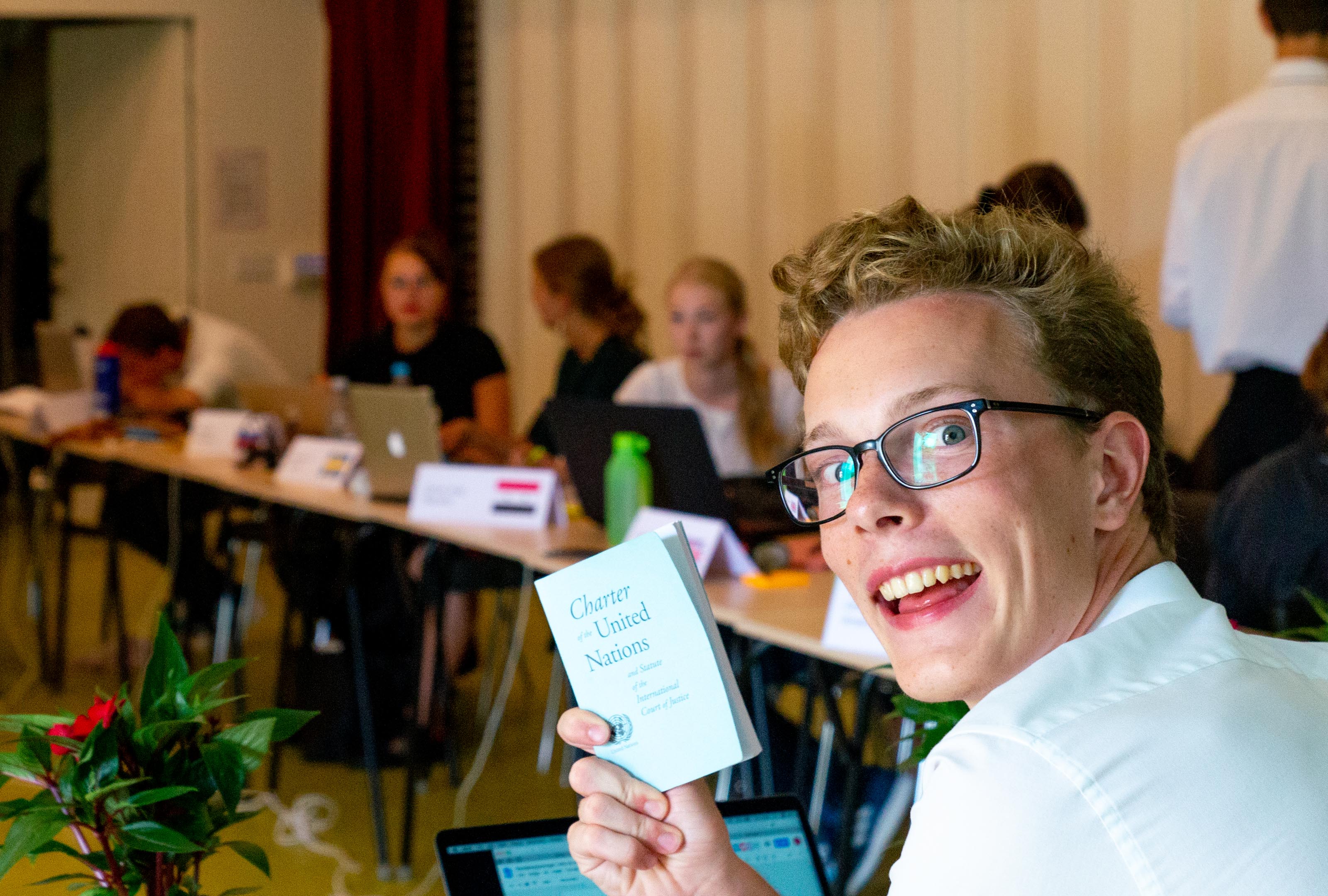 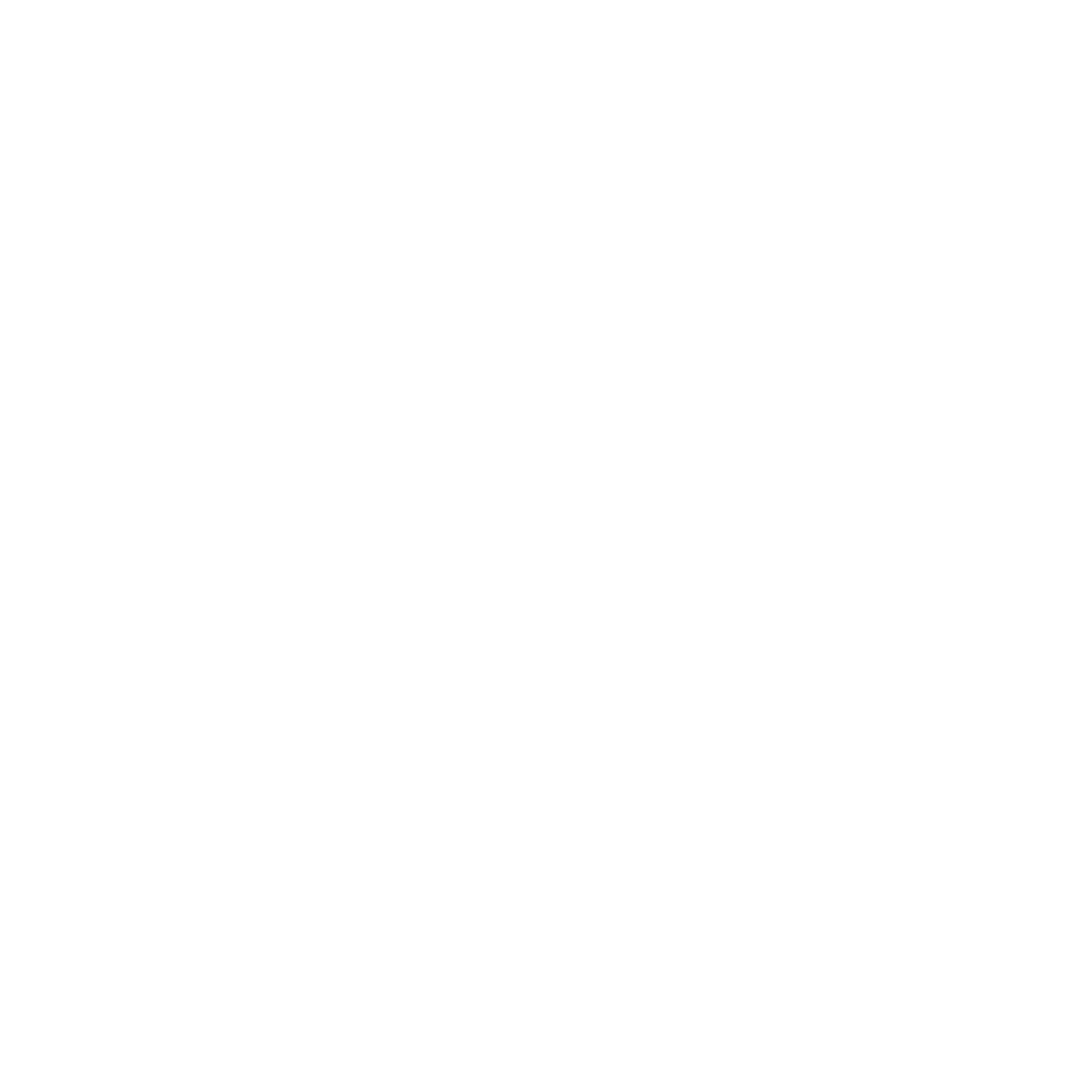 ATU | Syd – ifølge deltagerne
”ATU er summen af over 200 forskellige og fantastiske personligheder, der samles for at blive klogere på verden og sig selv. Kort sagt er ATU en katapult til spændende videnskab og fede venskaber”  

Frederik H. Thomsen, årgang 2014
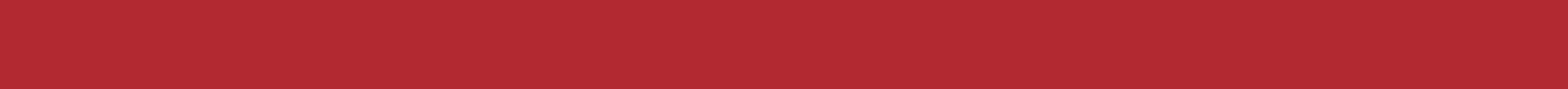 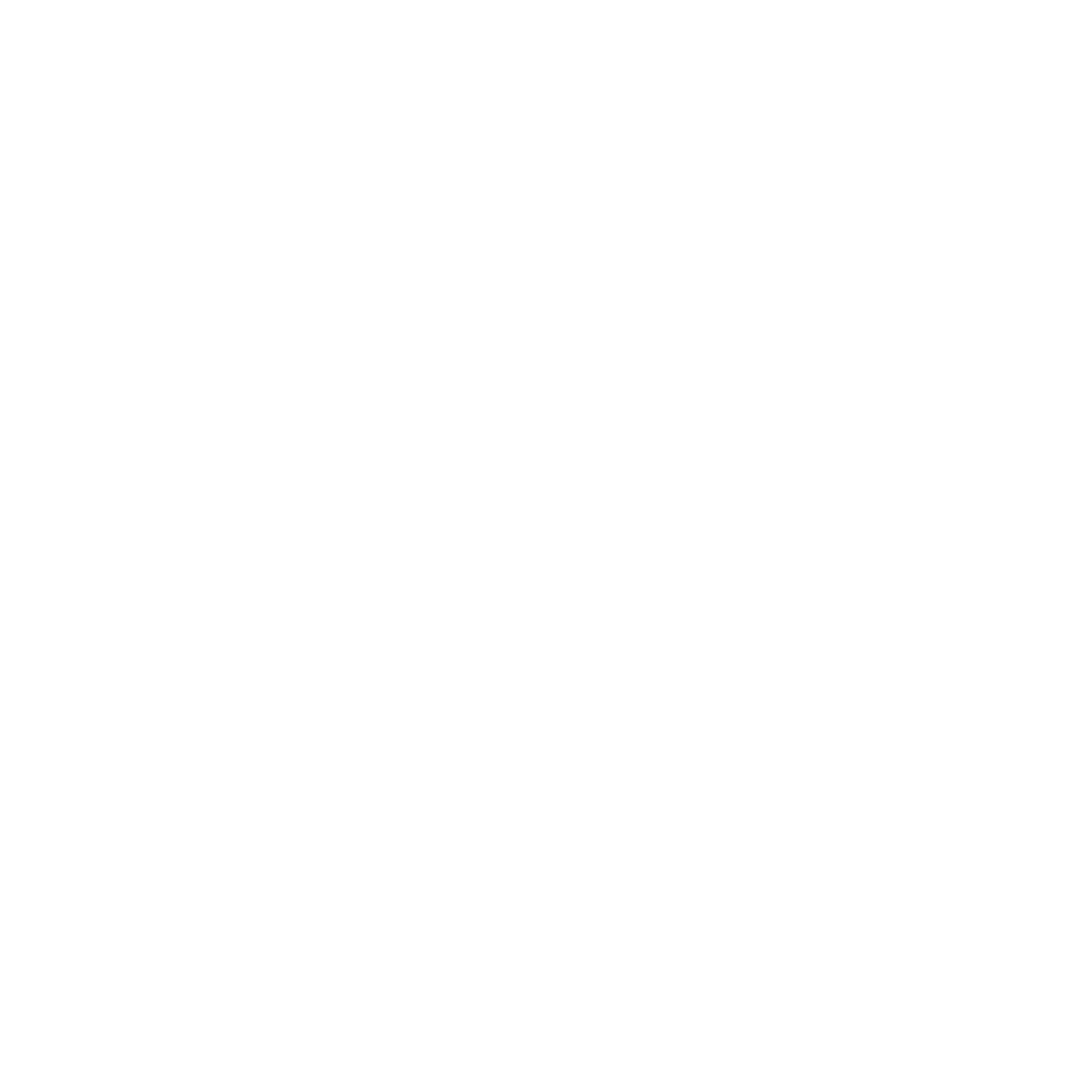 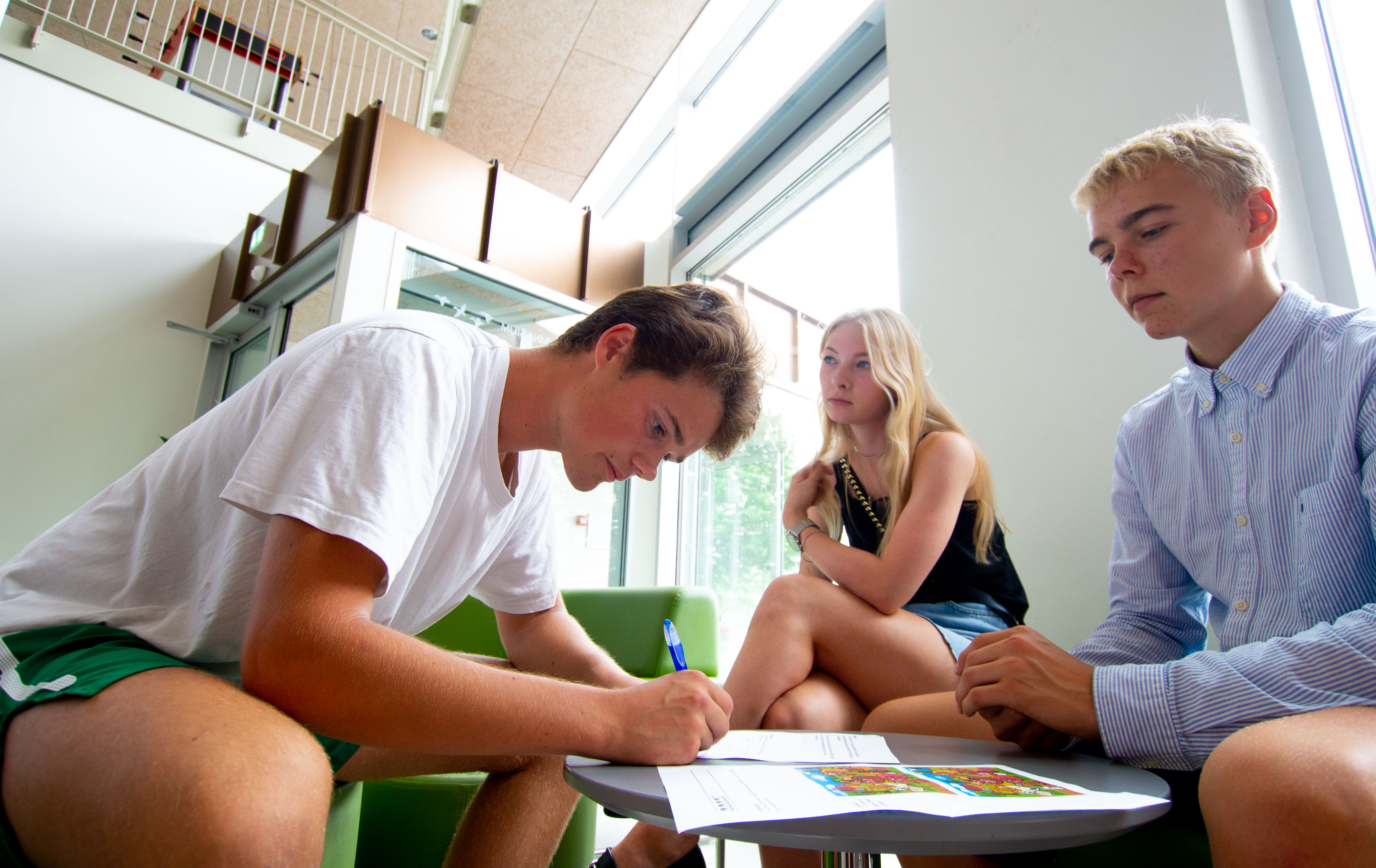 ATU | Syd – ifølge deltagerne
”Jeg har opnået en faglig og personlig alsidighed, der inspirerer mig i hverdagen og åbner døre til nye muligheder i fremtiden”  

Tomás Zdychavský, årgang 2015
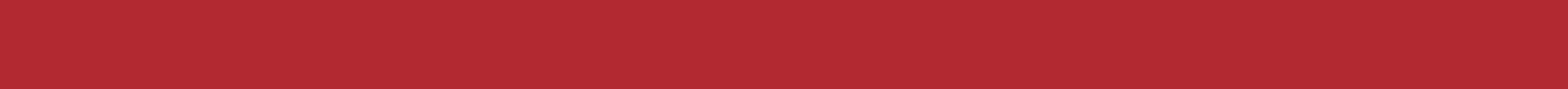 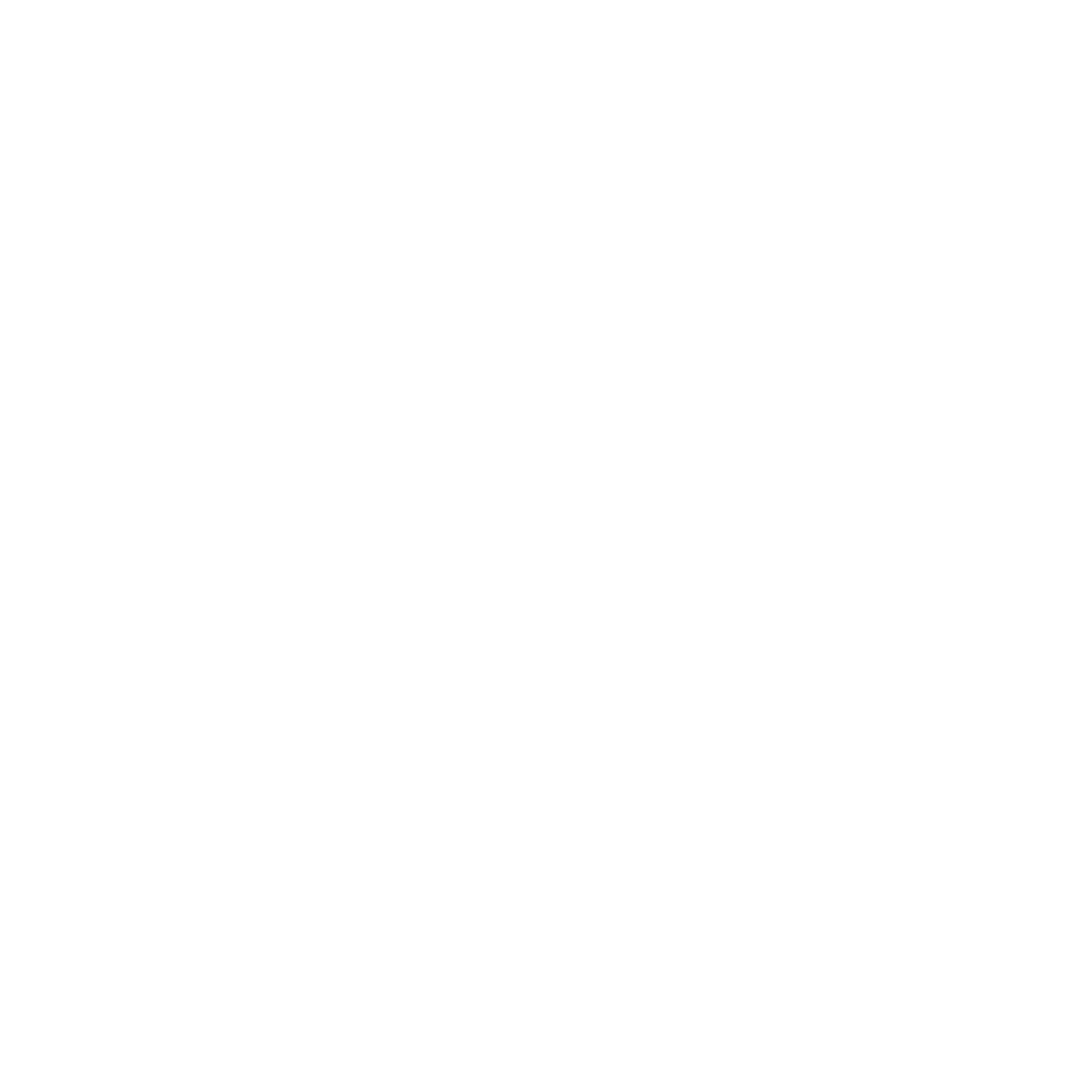 ATU | Syd – ifølge deltagerne
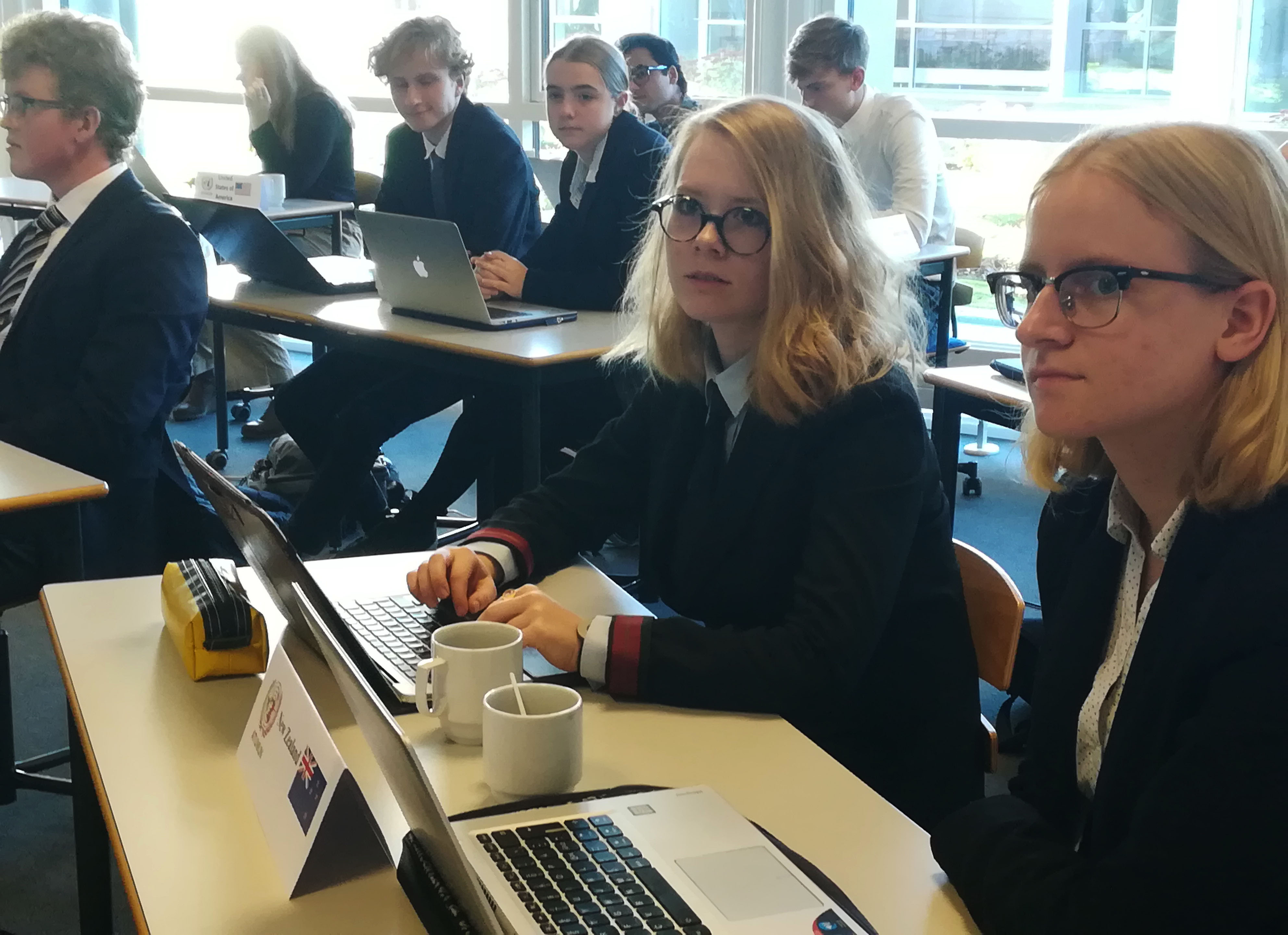 ”ATU er nørderi på A-niveau med faglige udfordringer, dygtige undervisere og herlige jævnaldrende. Jeg er blevet klogere på alt fra diplomatiets kunst til den nyeste forskning i neurodegenerative sygdomme”  

Thea Bladt Hansen, årgang 2016
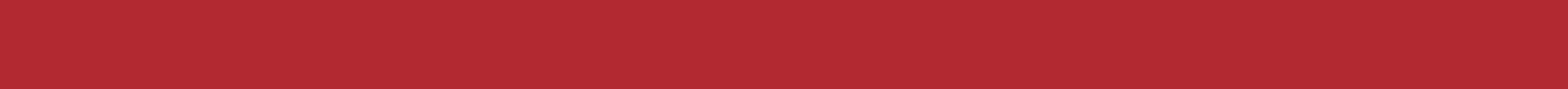 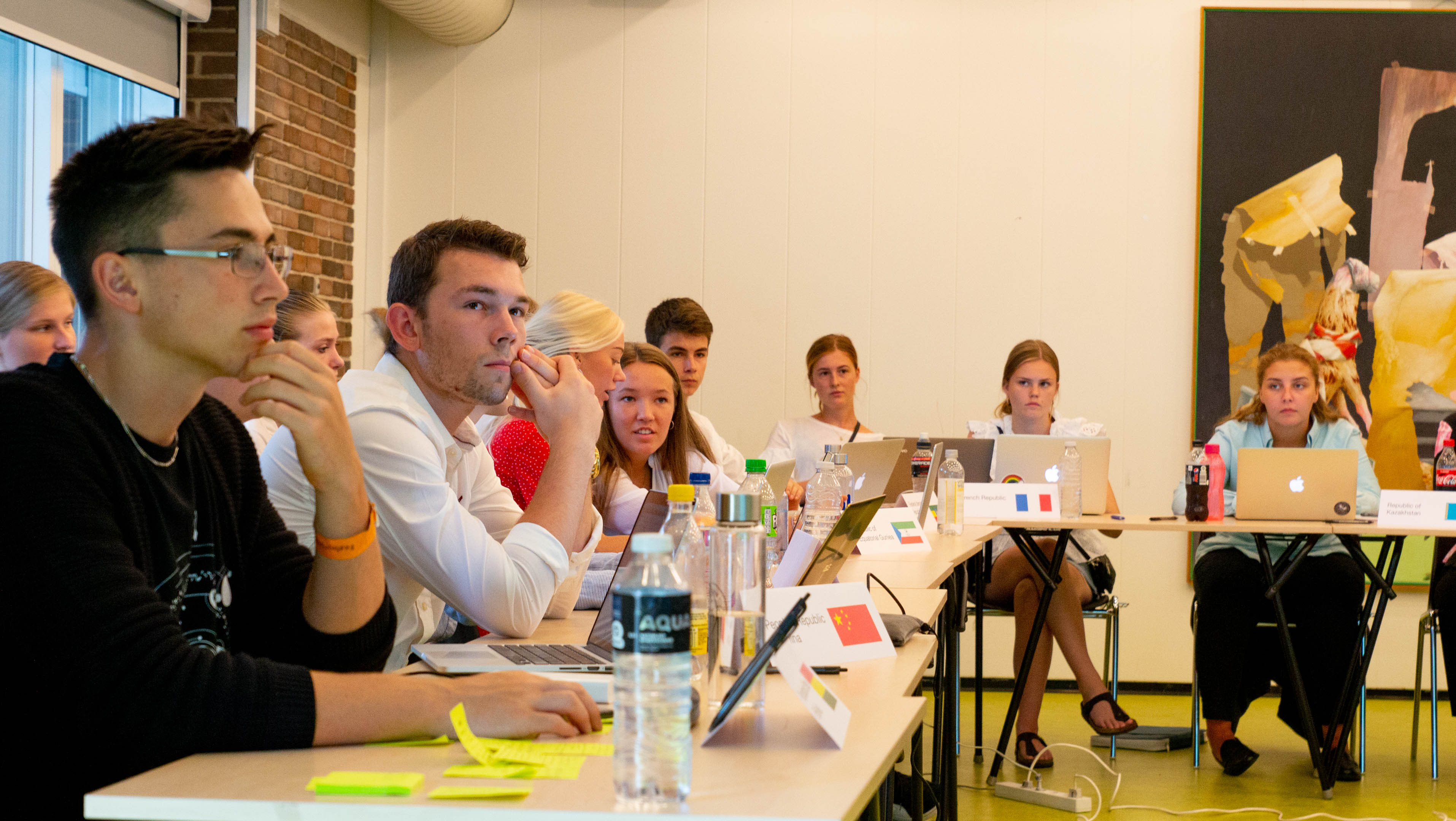 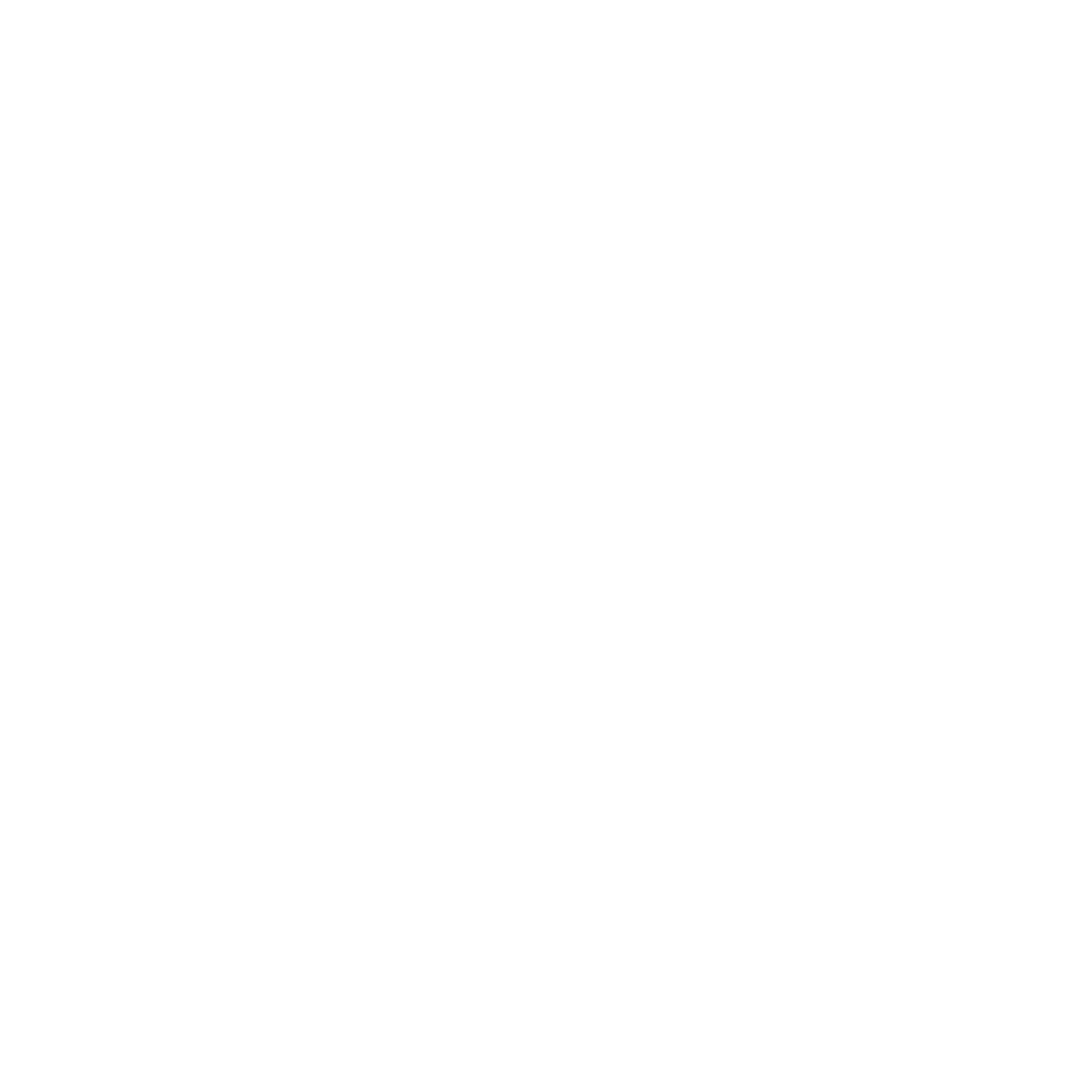 ATU | Syd – ifølge deltagerne
” ATU er så meget mere end bare det akademiske - det er en sammensætning af fantasier, som tilsammen danner en symfoni af personlig udvikling. ATU er mit tilflugtssted fra den travle hverdag, der skaber et læringsmiljø for mig med frie rammer.”

Jonas Møller Andersen, årgang 2017
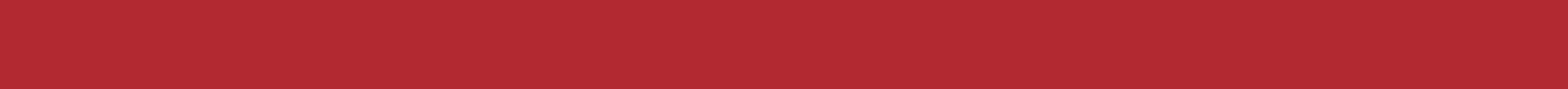 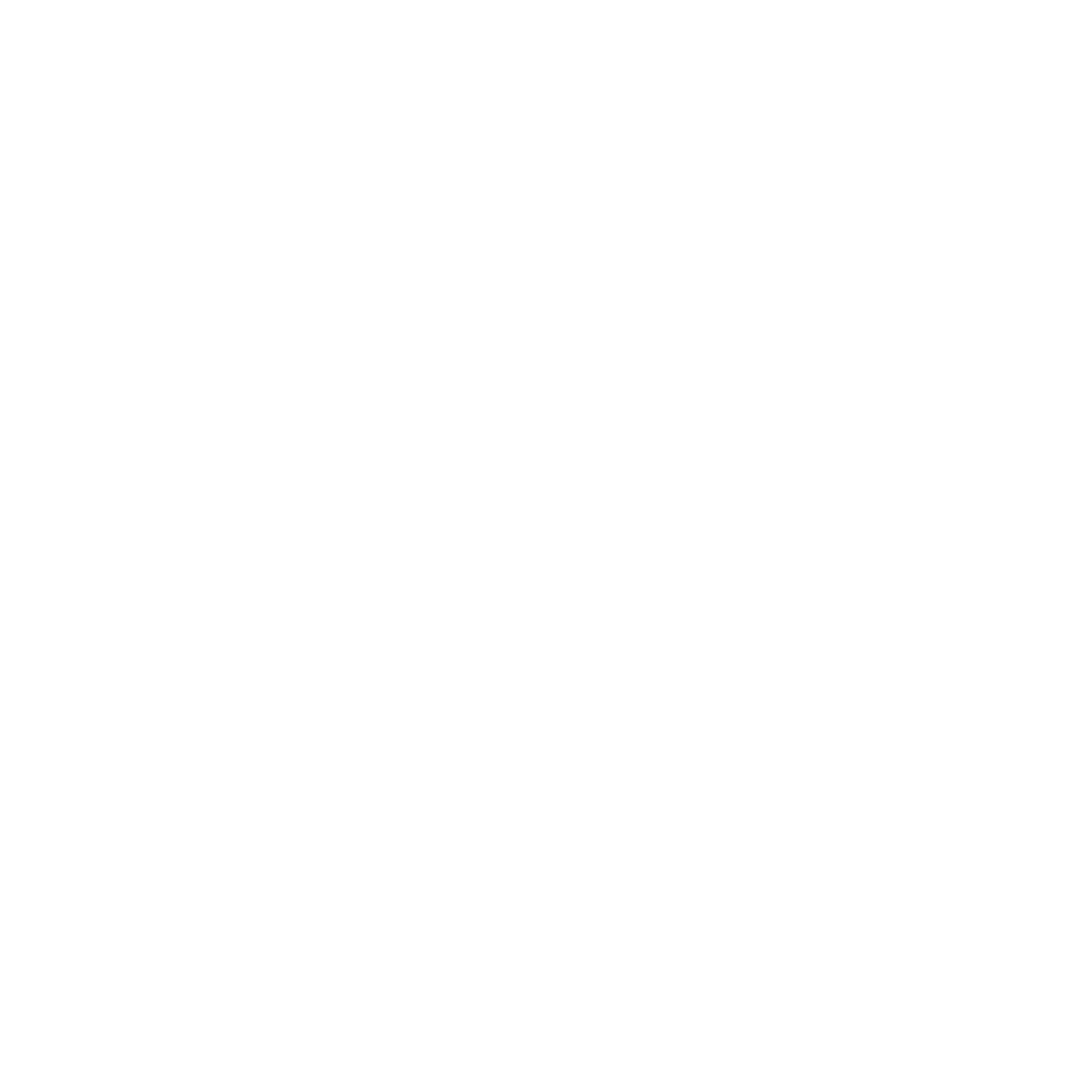 Sådan ser forløbet på  ATU | Syd ud
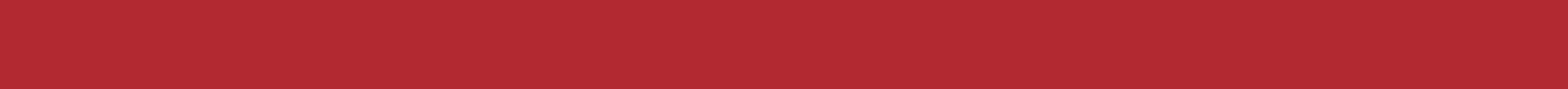 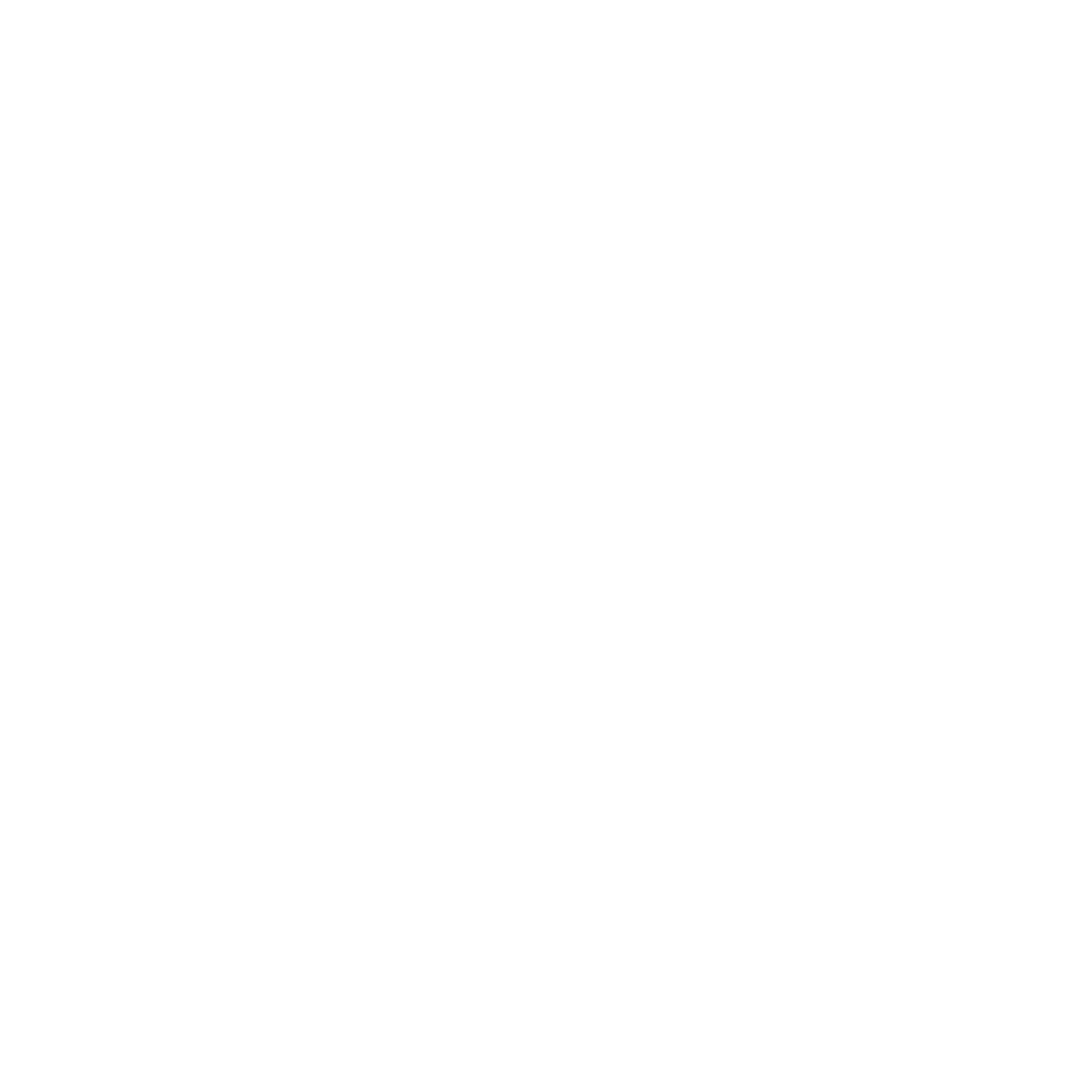 Talent og akademia
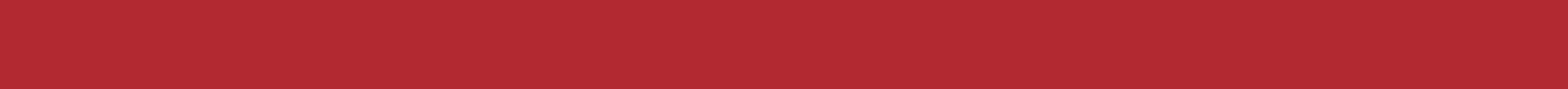 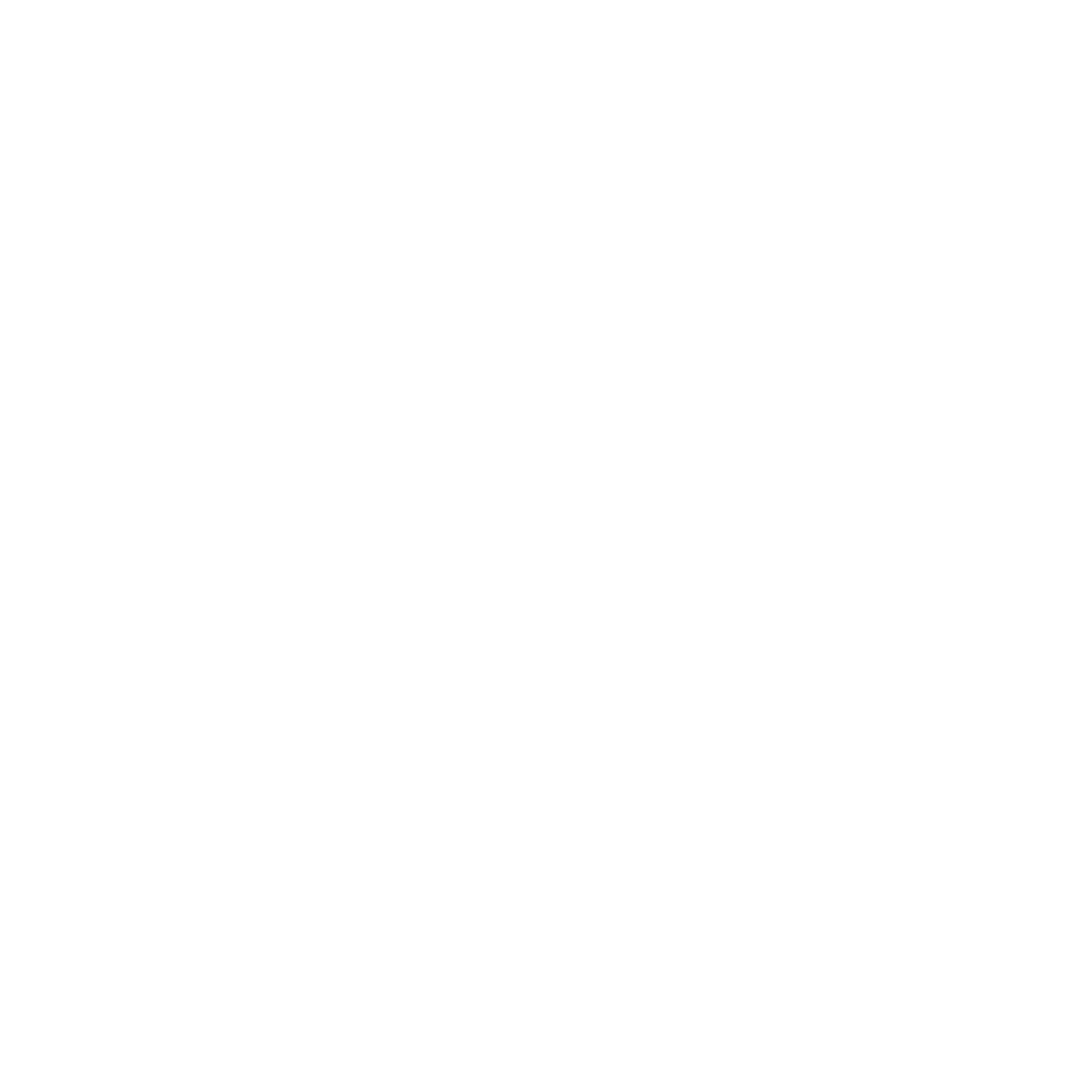 Akademisk videnskabelse
*Du deltager i 3 ud af i alt 10 fordybelsesseminarer
** Du deltager i 1 ud af i alt 8 virksomhedsbesøg
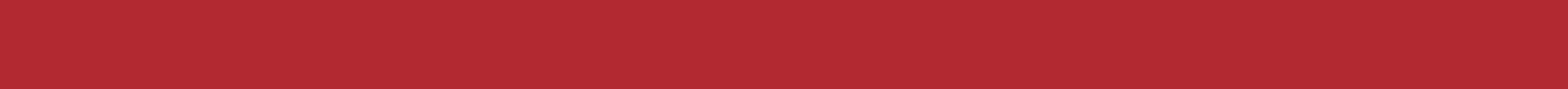 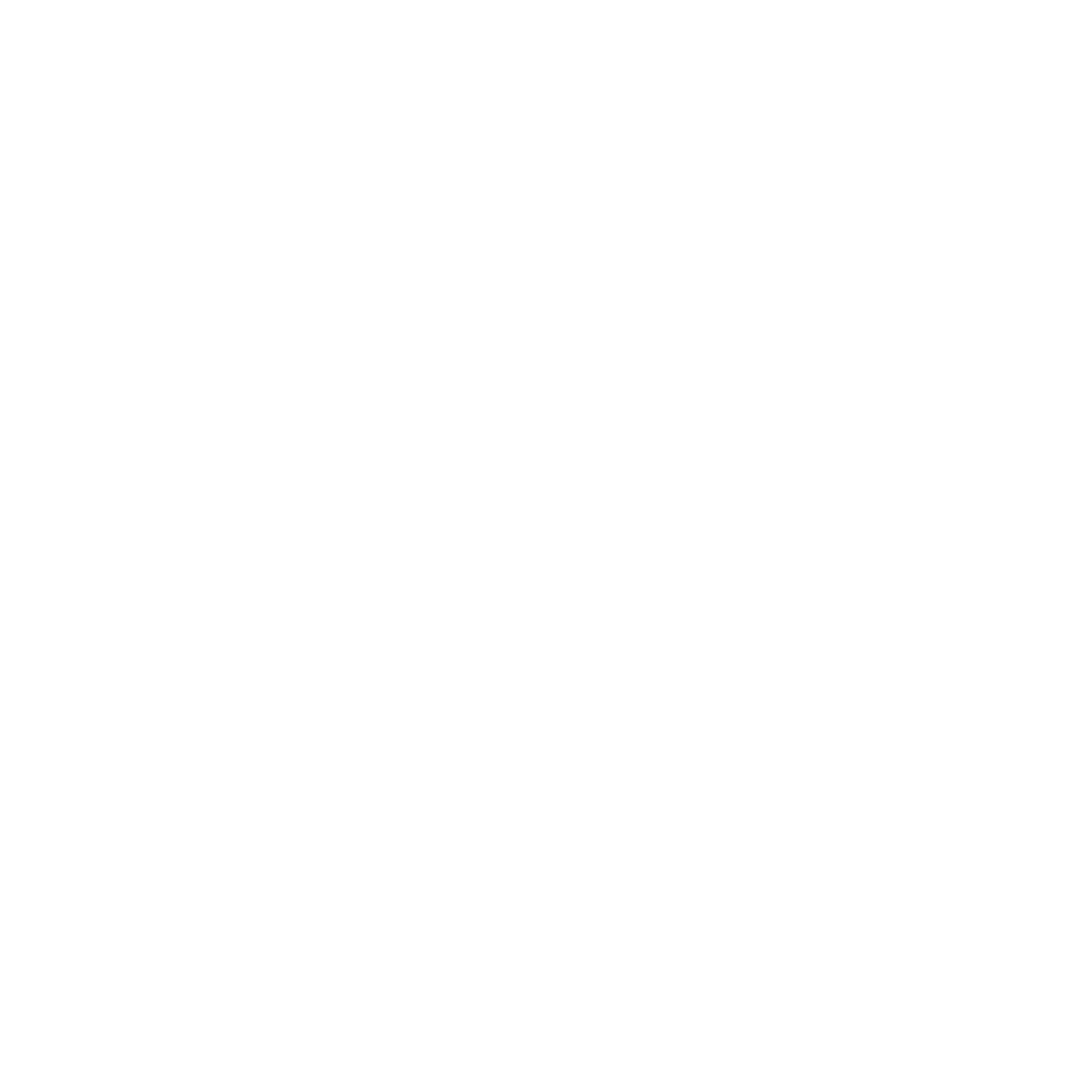 Akademisk formidling og samarbejde
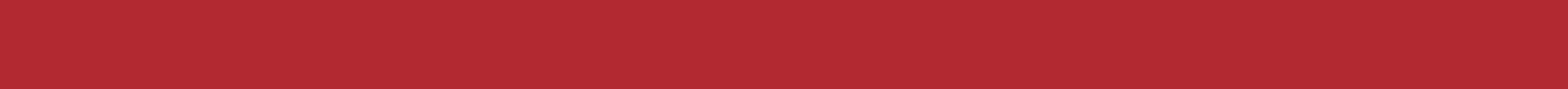 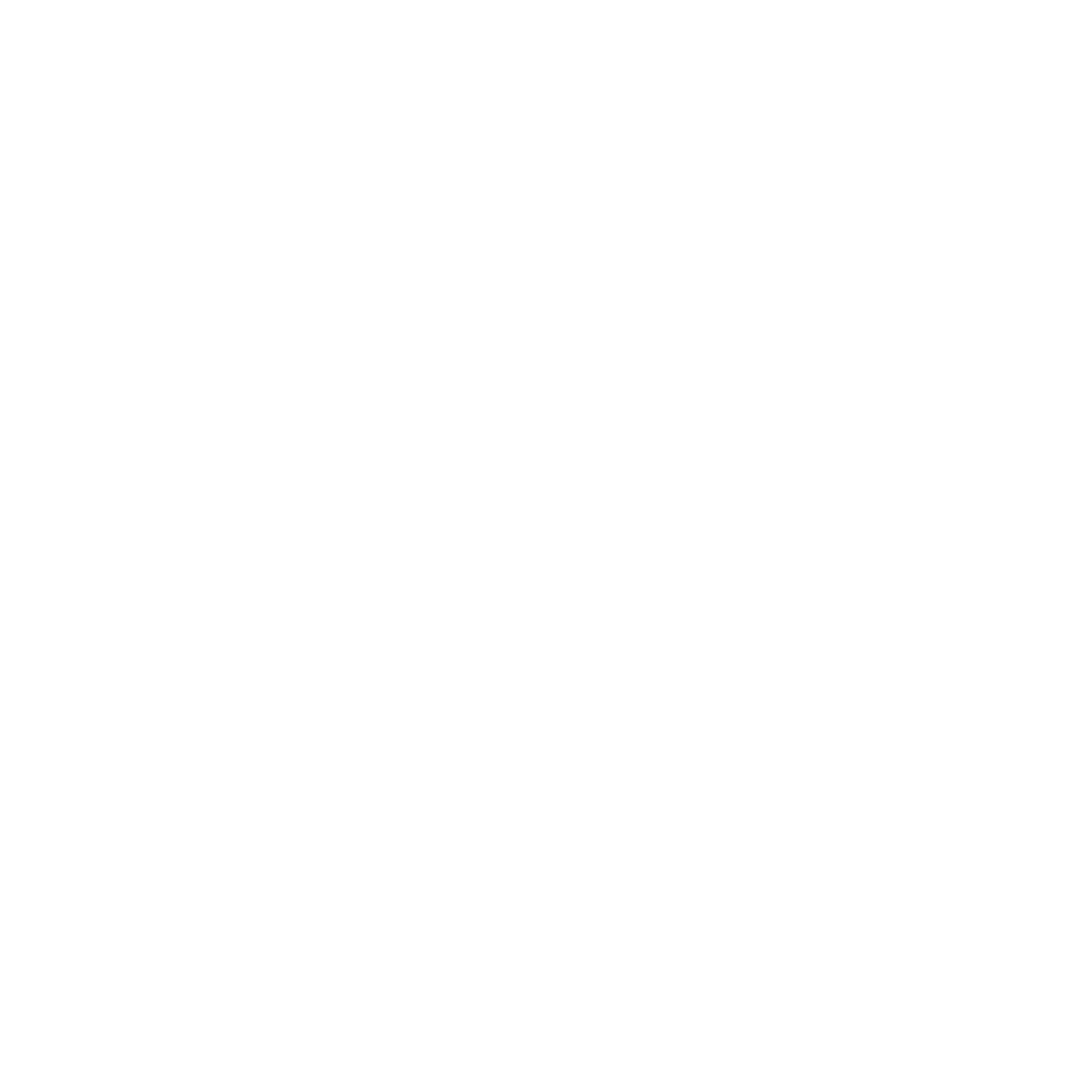 Akademisk studieliv og karriere
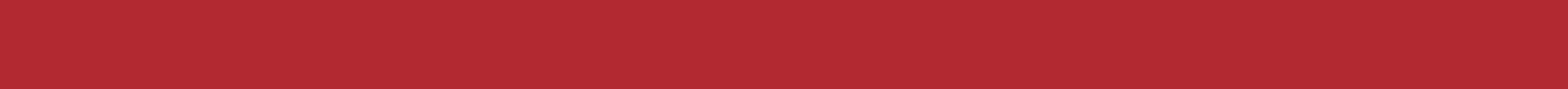 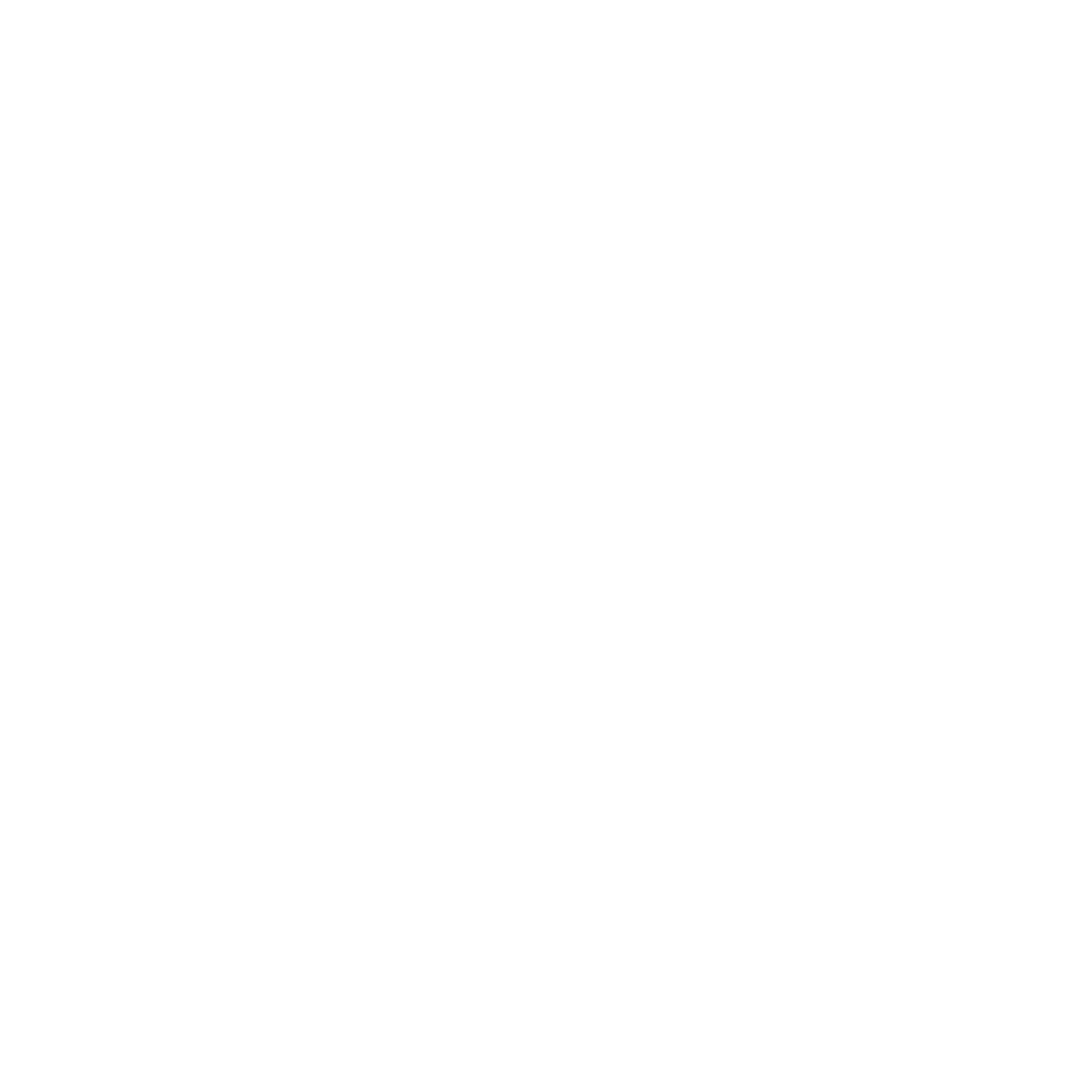 Valgfri aktiviteter
Faglige workshops med forskere og erhvervsfolk indenfor alle fagretninger
Teater- og museumsbesøg
Kulturarrangementer
Virksomhedsbesøg
International Camp – udenlandske universitetsbesøg
London International Model United Nations – Europas største FN-simulering på universitetsniveau
Og meget mere…
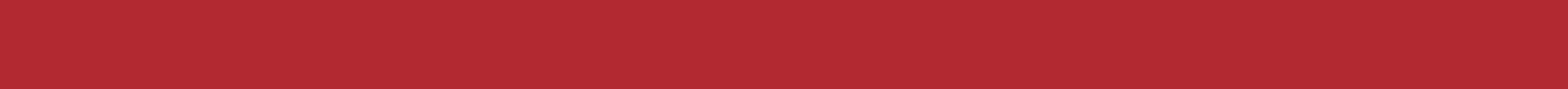 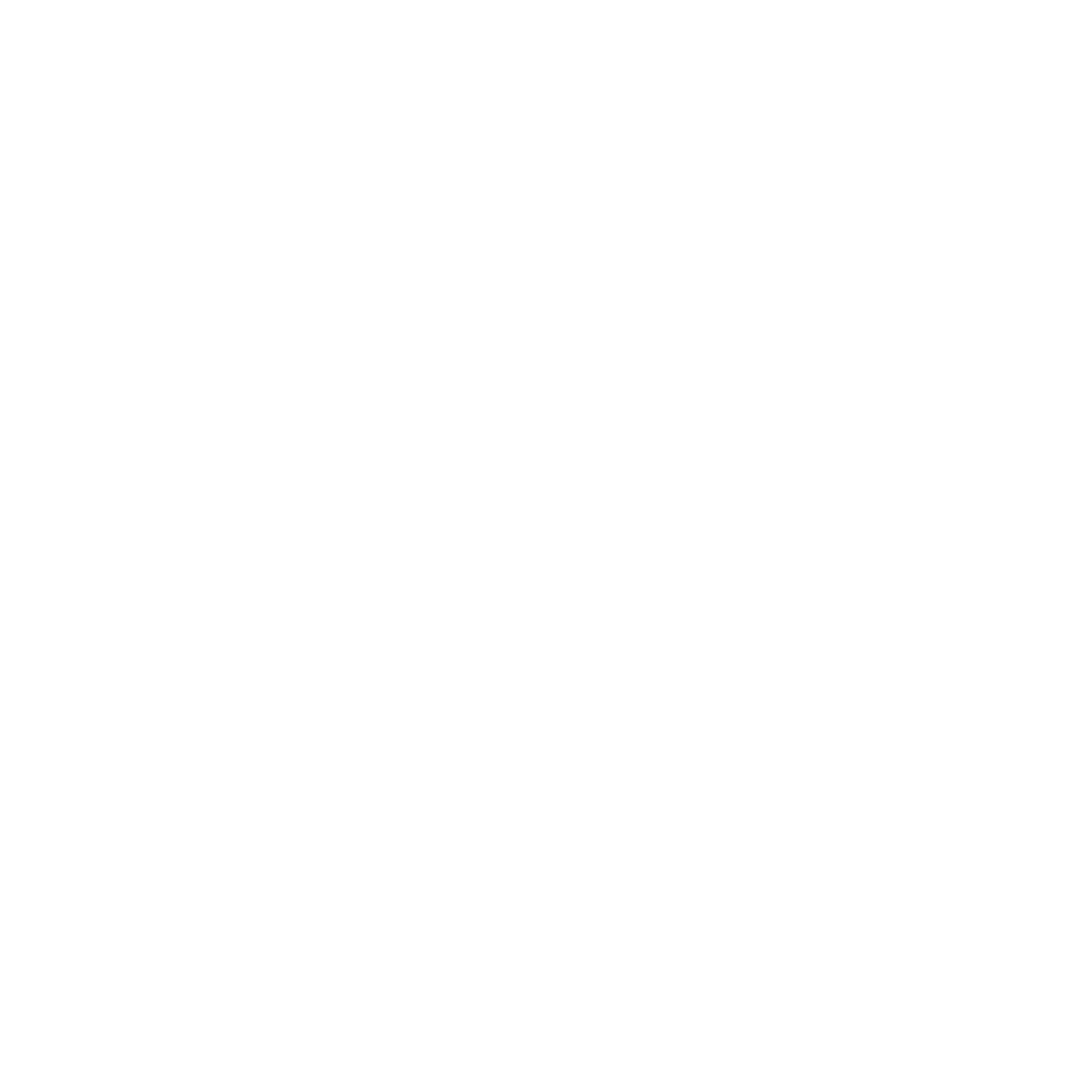 Hvad får du ud af et forløb på ATU
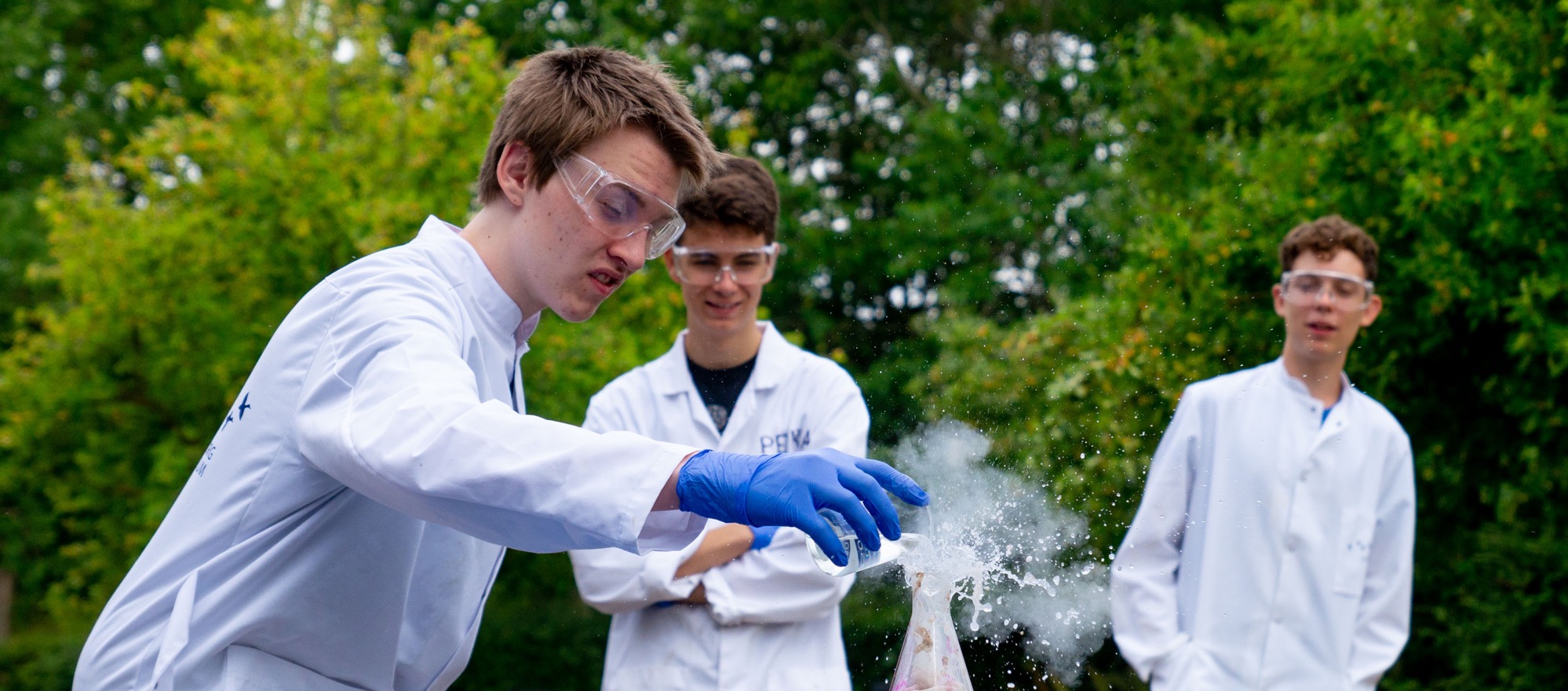 Akademisk dannelse 

- så du får overblik over videnskabens forskellige felter, discipliner, videnstilgange og fakultære opdelinger og kan begå dig  i forskellige akademiske sammenhænge.
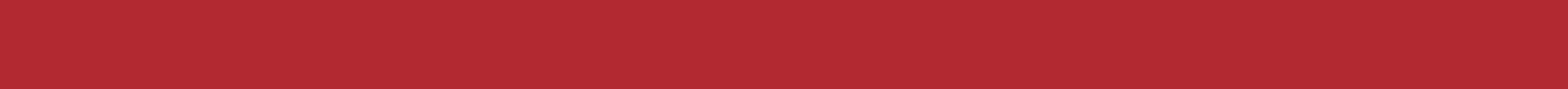 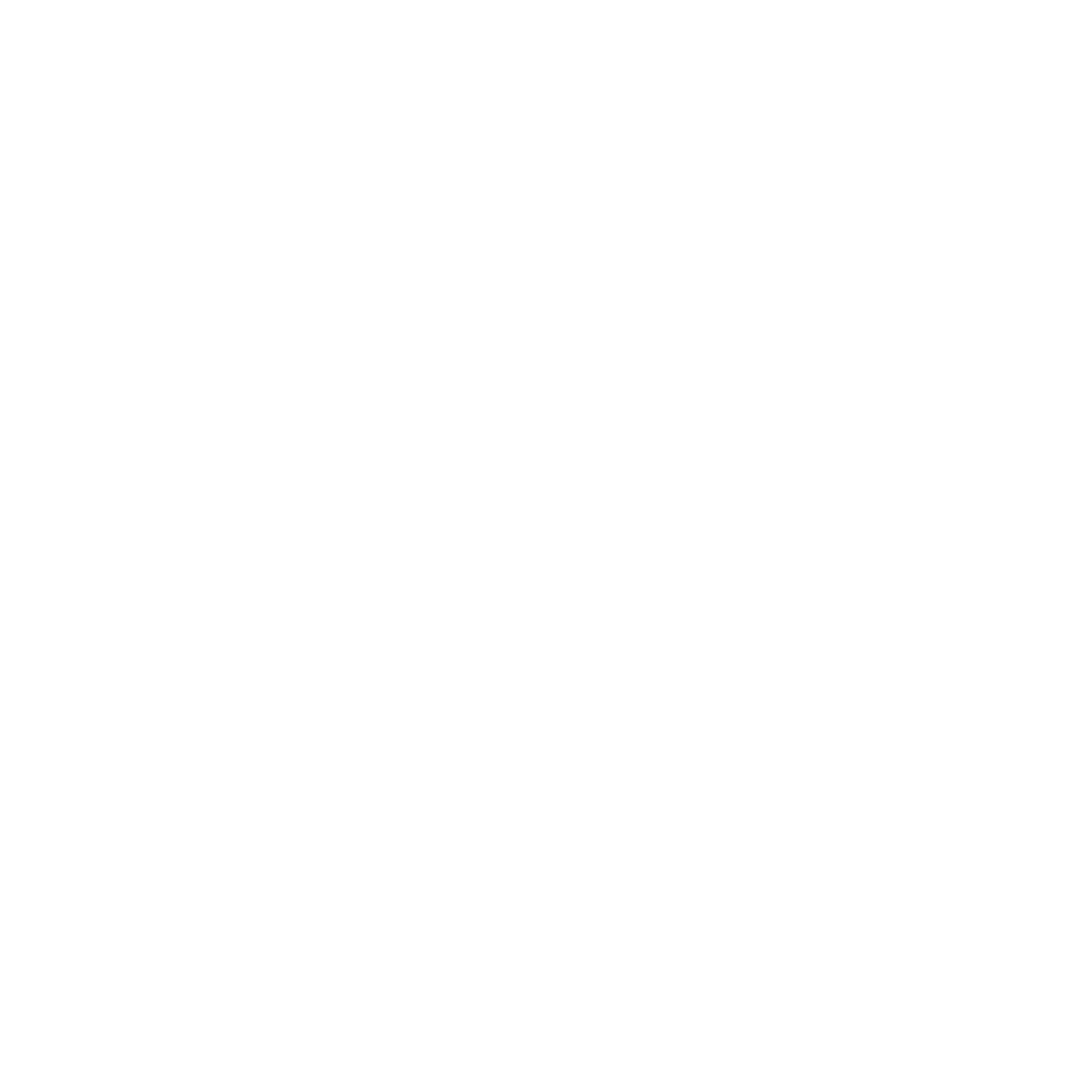 Hvad får du ud af et forløb på ATU
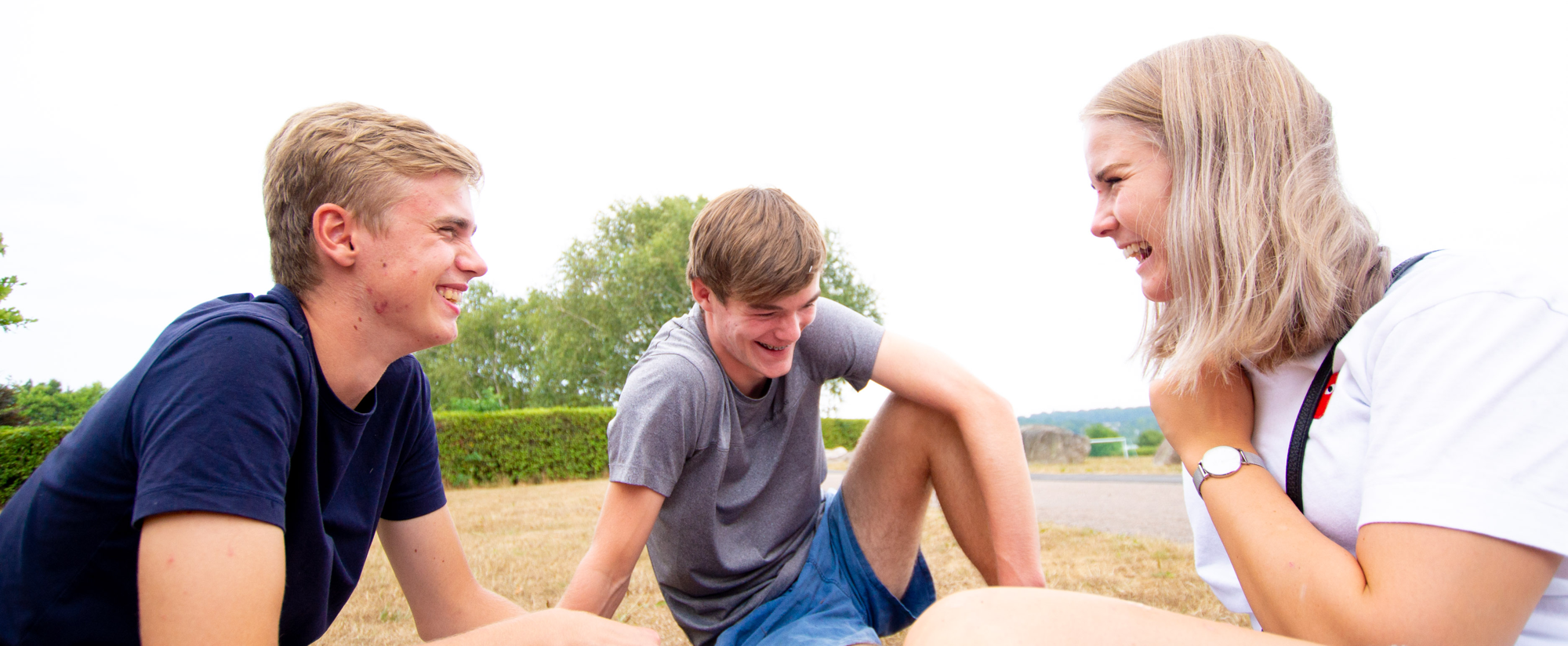 Personlig dannelse 

- så du får tillid og kendskab til dit talent og ved, hvad du skal gøre for at motivere og udfordre både dig selv og andre.
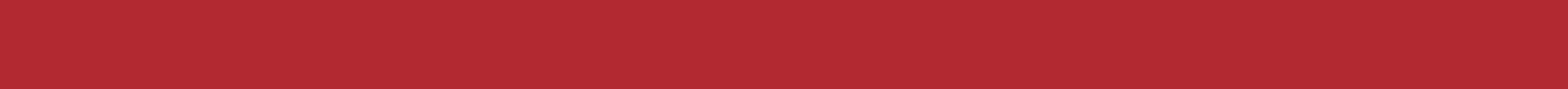 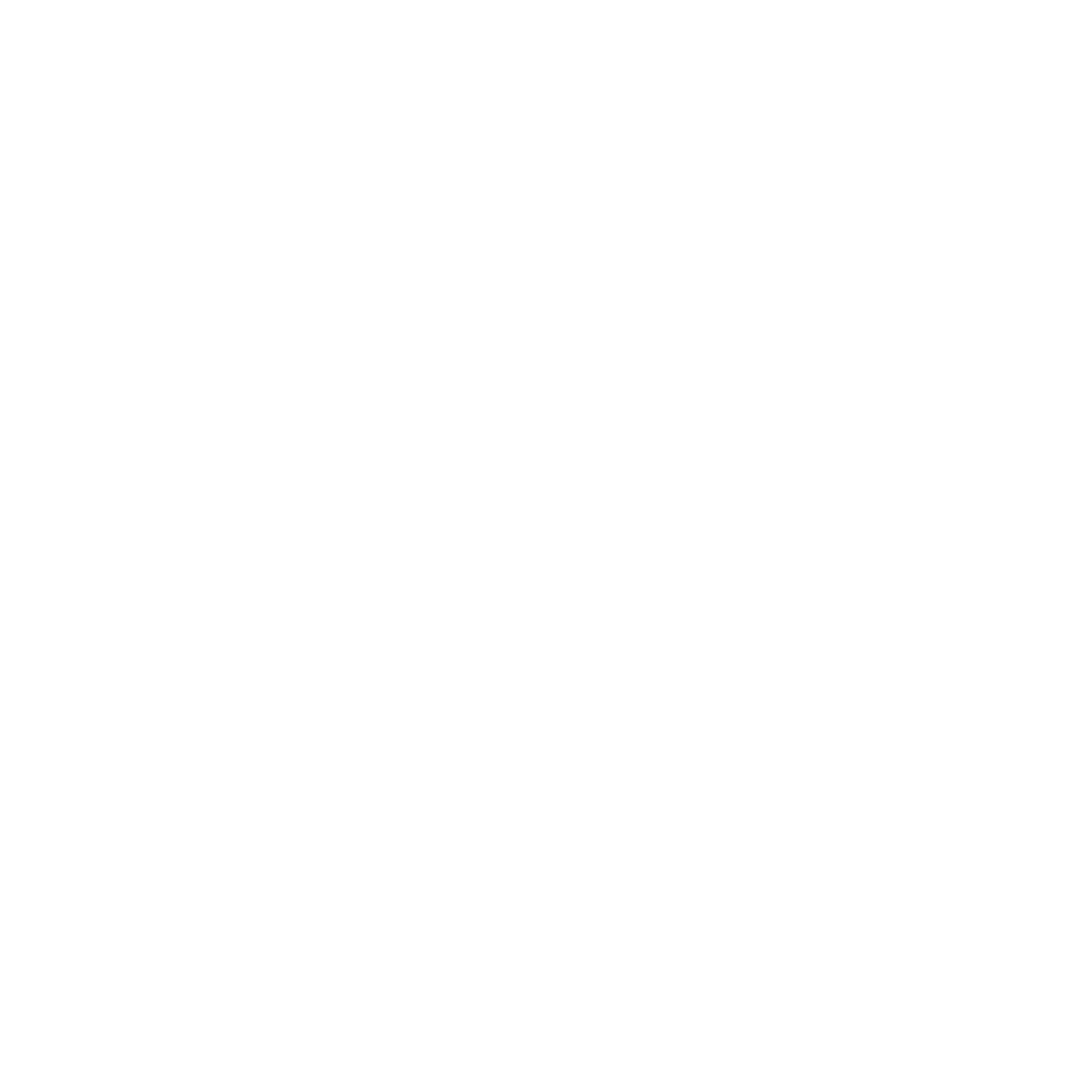 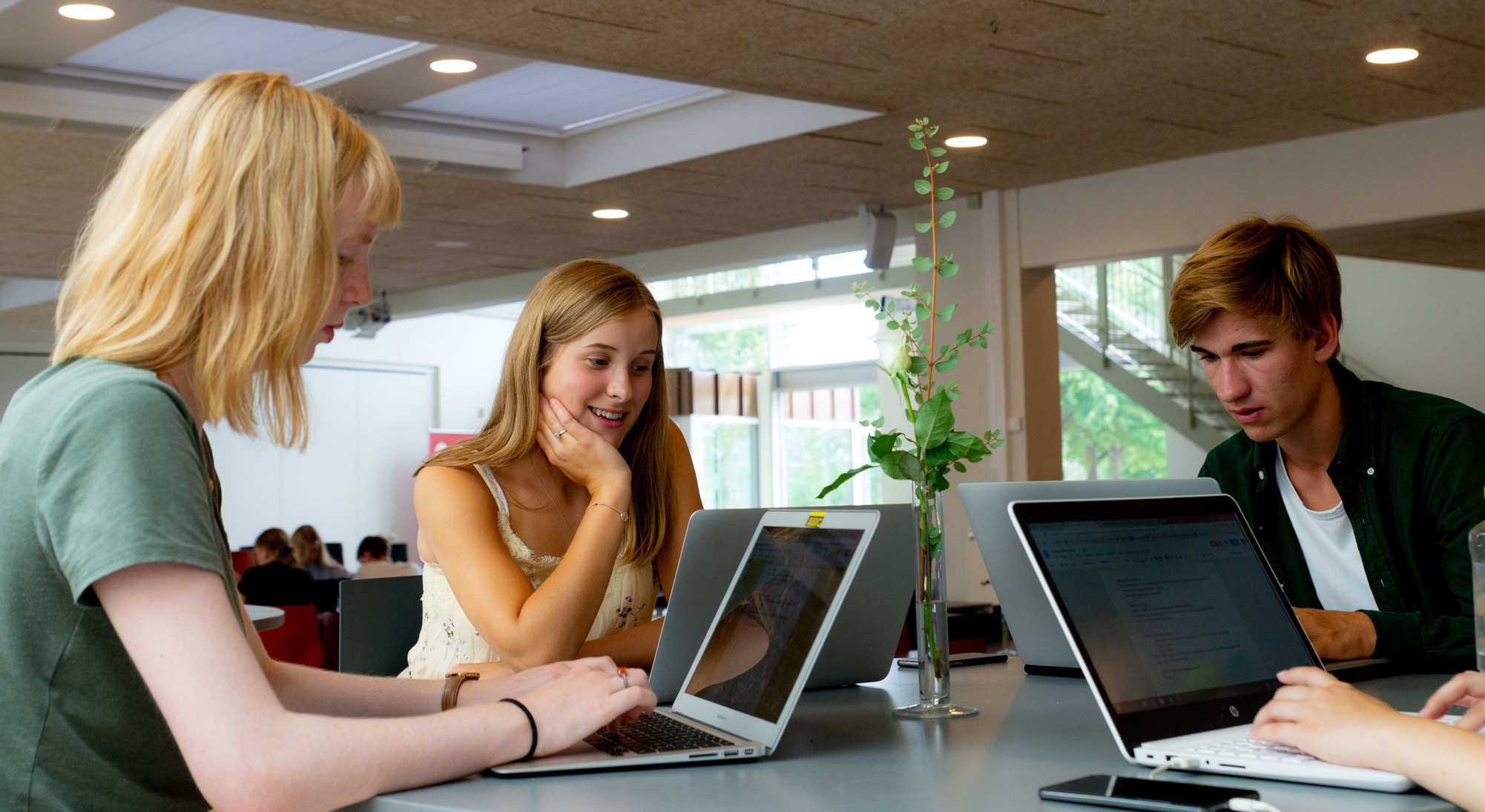 Hvad får du ud af et forløb på ATU
Studiekompetencer

- så du er parat til at tage favntag med et liv som studerende på en lang (eller mellemlang) videregående uddannelse, som tager afsæt i analytisk videnskabelse.
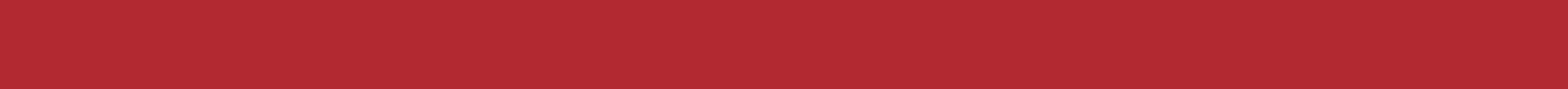 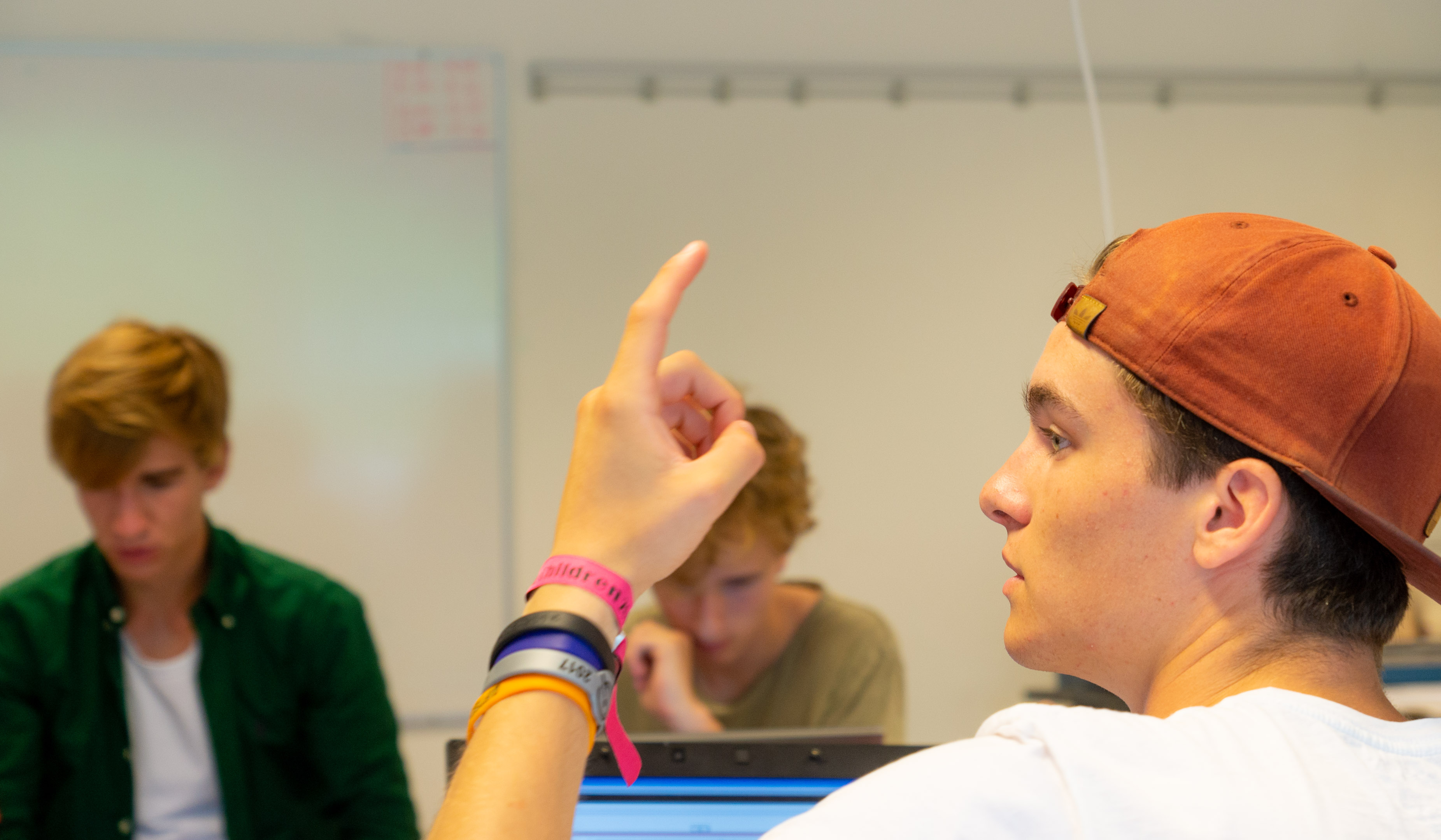 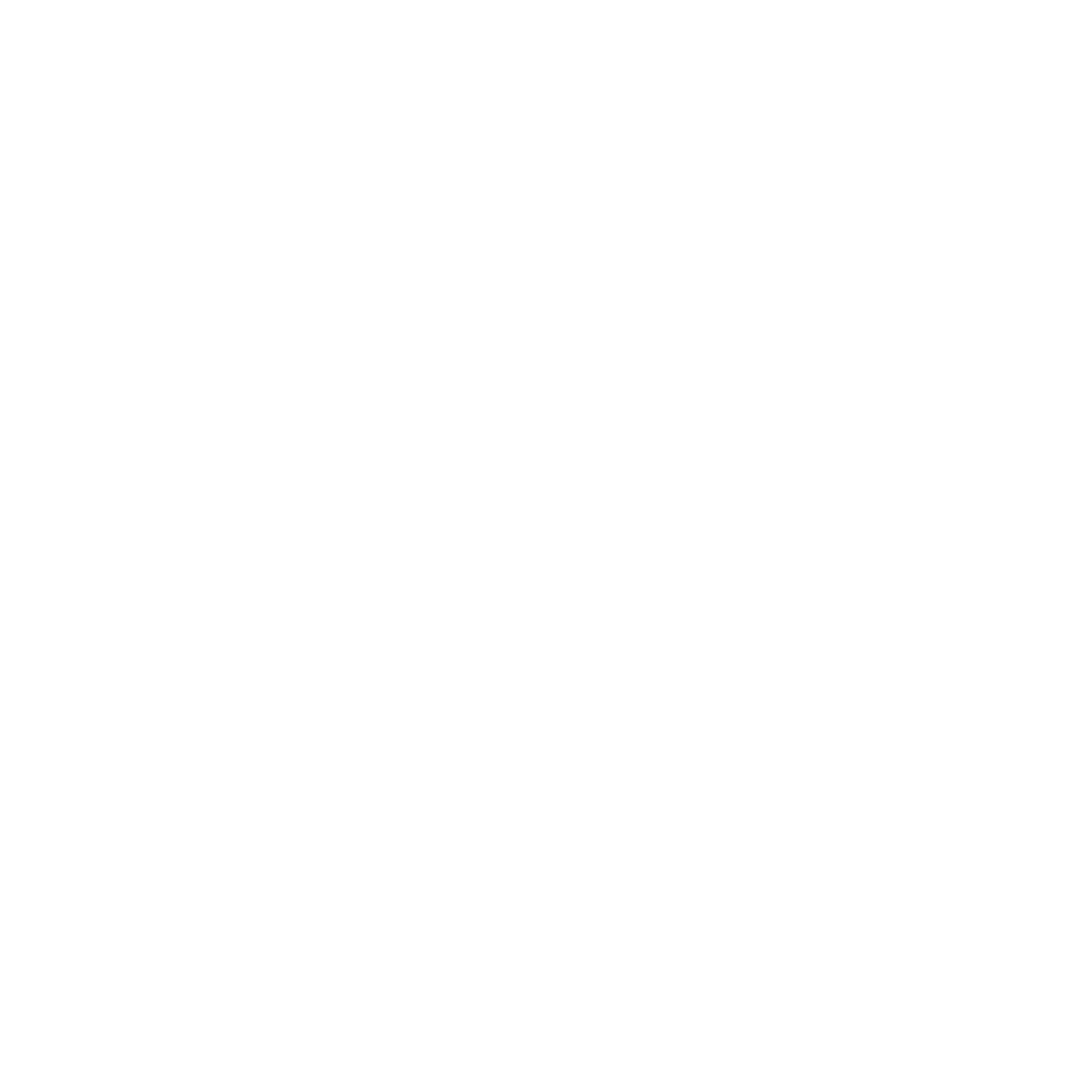 Hvad får du ud af et forløb på ATU
Studie- og karriereafklaring

- så du ved, inden for hvilket felt du har så mange kræfter, at selv ikke den stejleste bakke presser dig ned fra den store klinge.
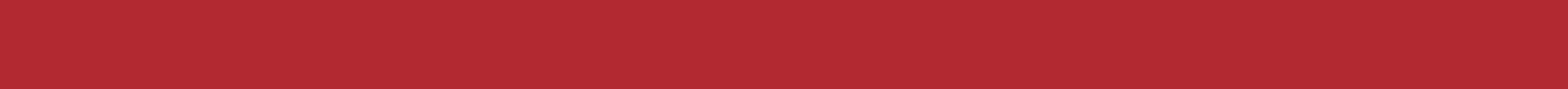 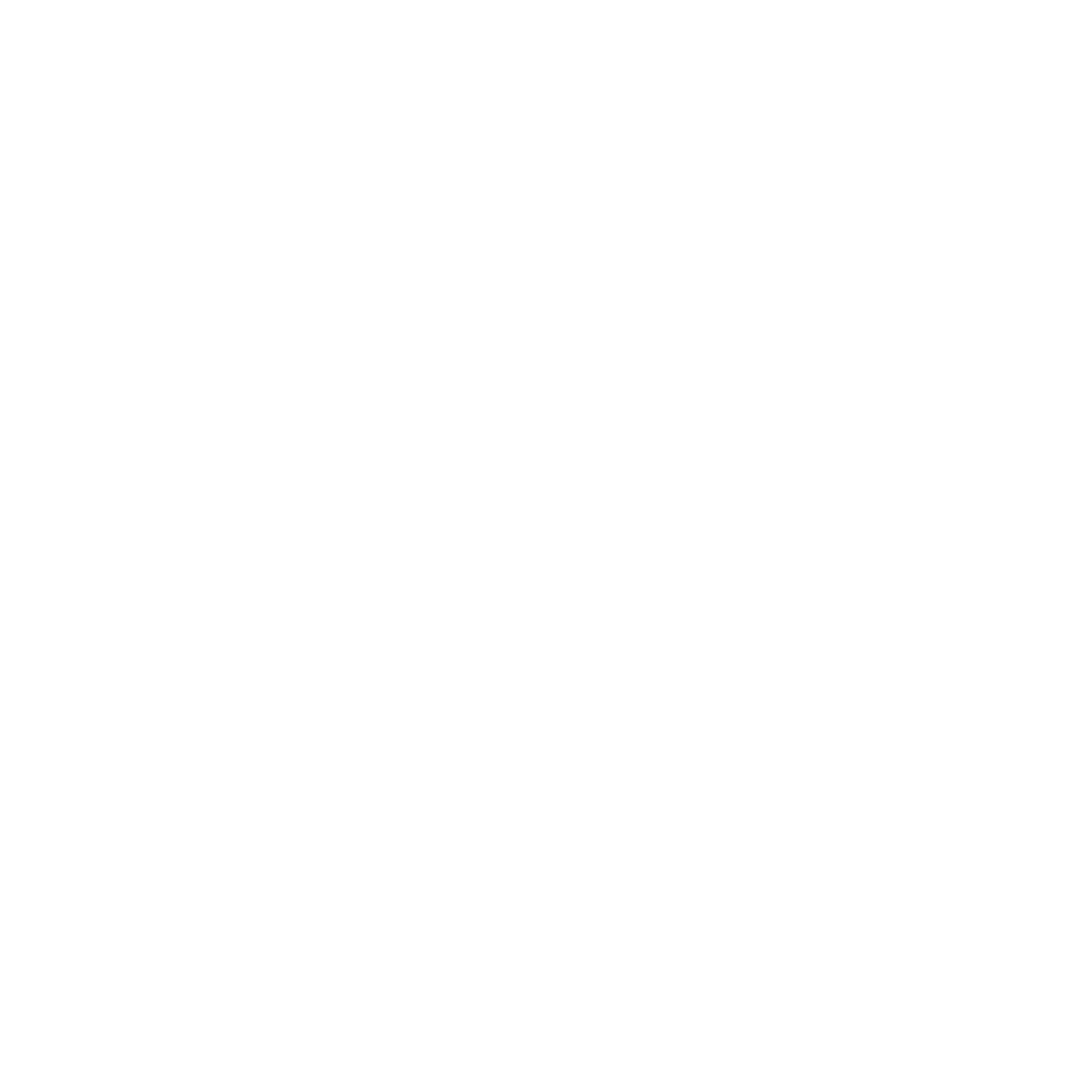 Hvad får du ud af et forløb på ATU
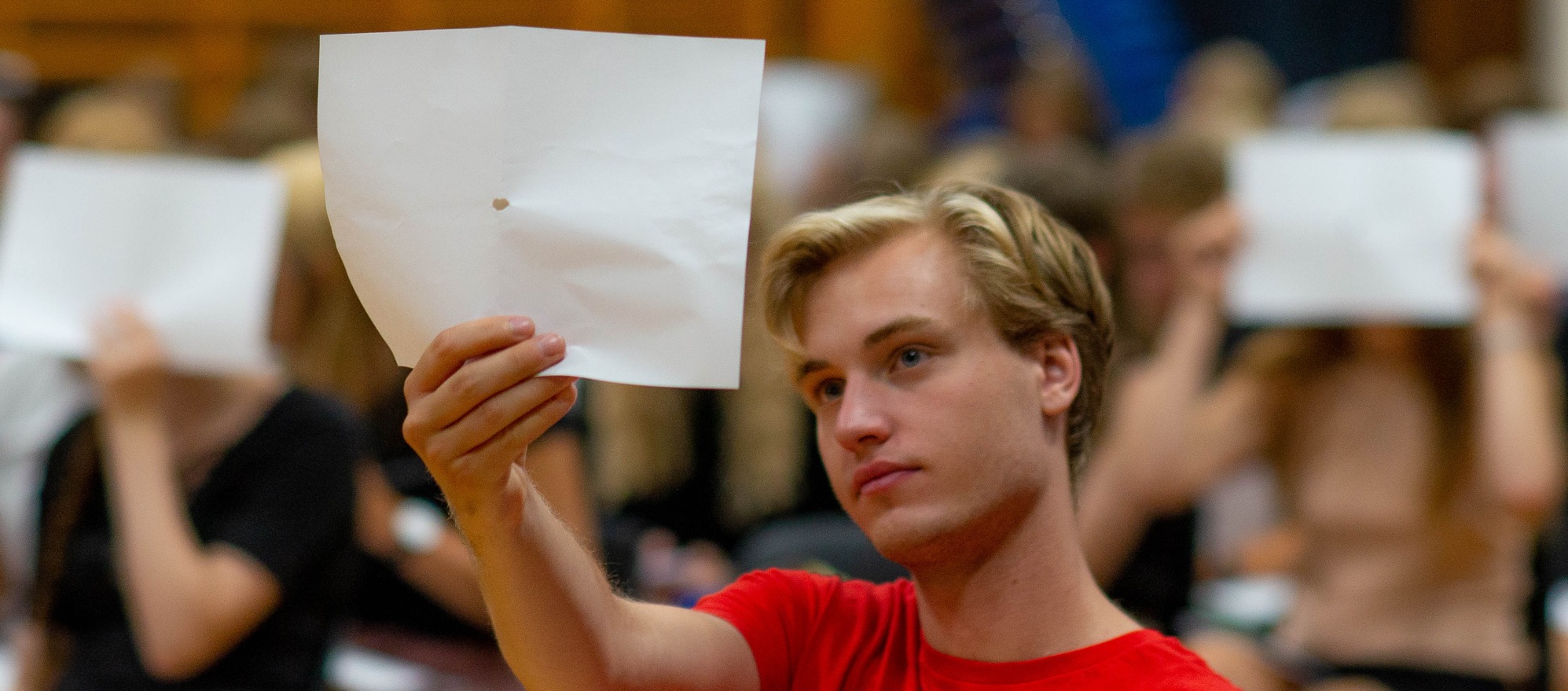 Innovative og kreative kompetencer

- så du kan omsætte din viden til konkrete løsninger og dermed være med til at skabe forandring og værdi for dig selv og andre.
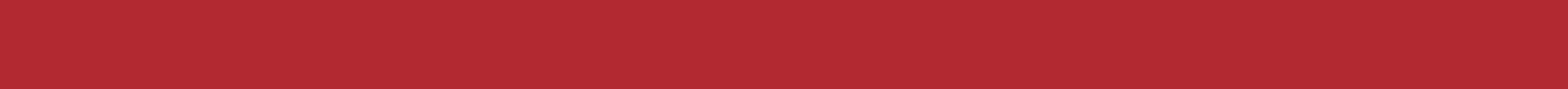 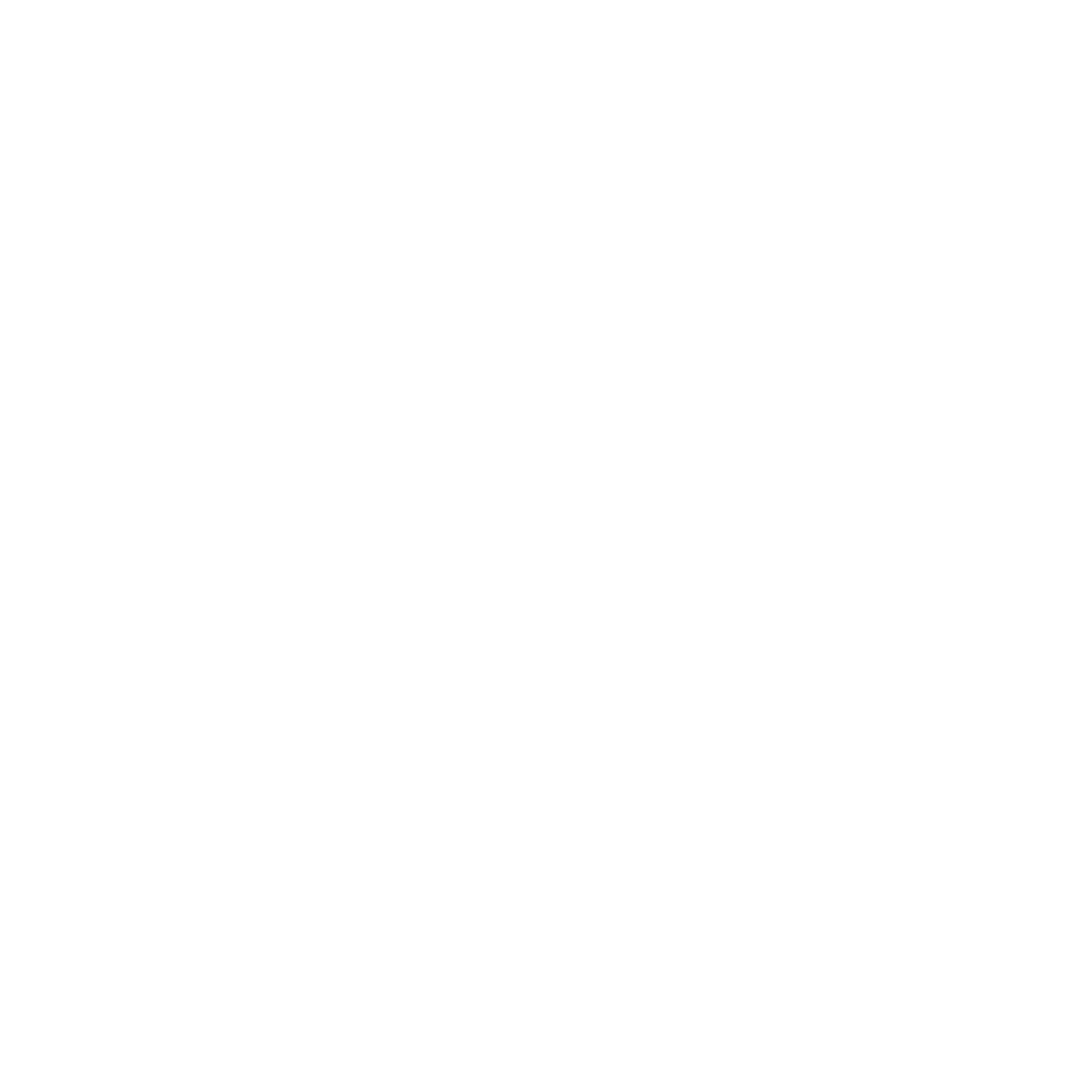 Det sociale liv på ATU | Syd
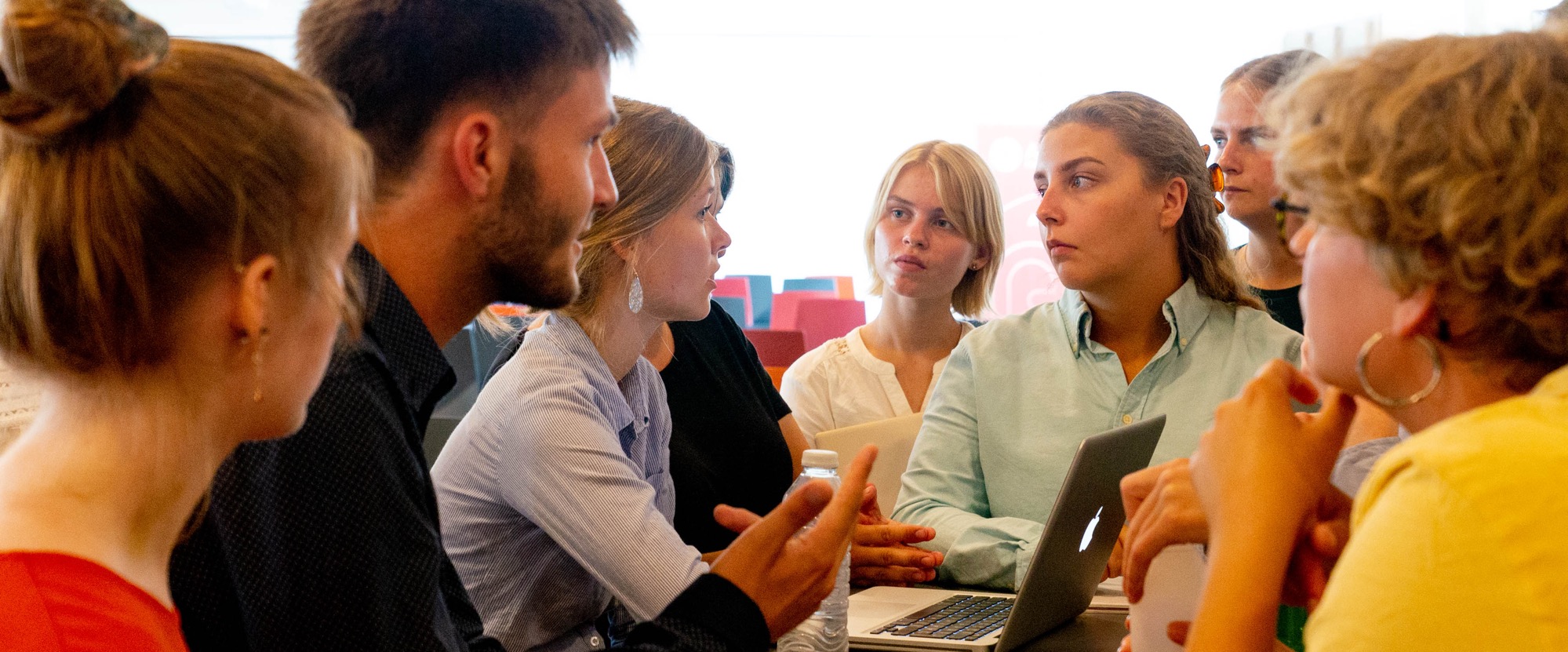 Netværk af ligesindede
Fællesskab
Nye venskaber
Summer Camp
Internationale Camps
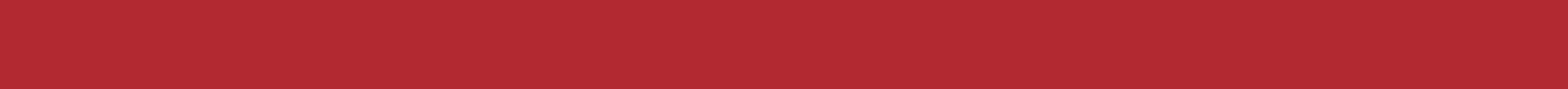 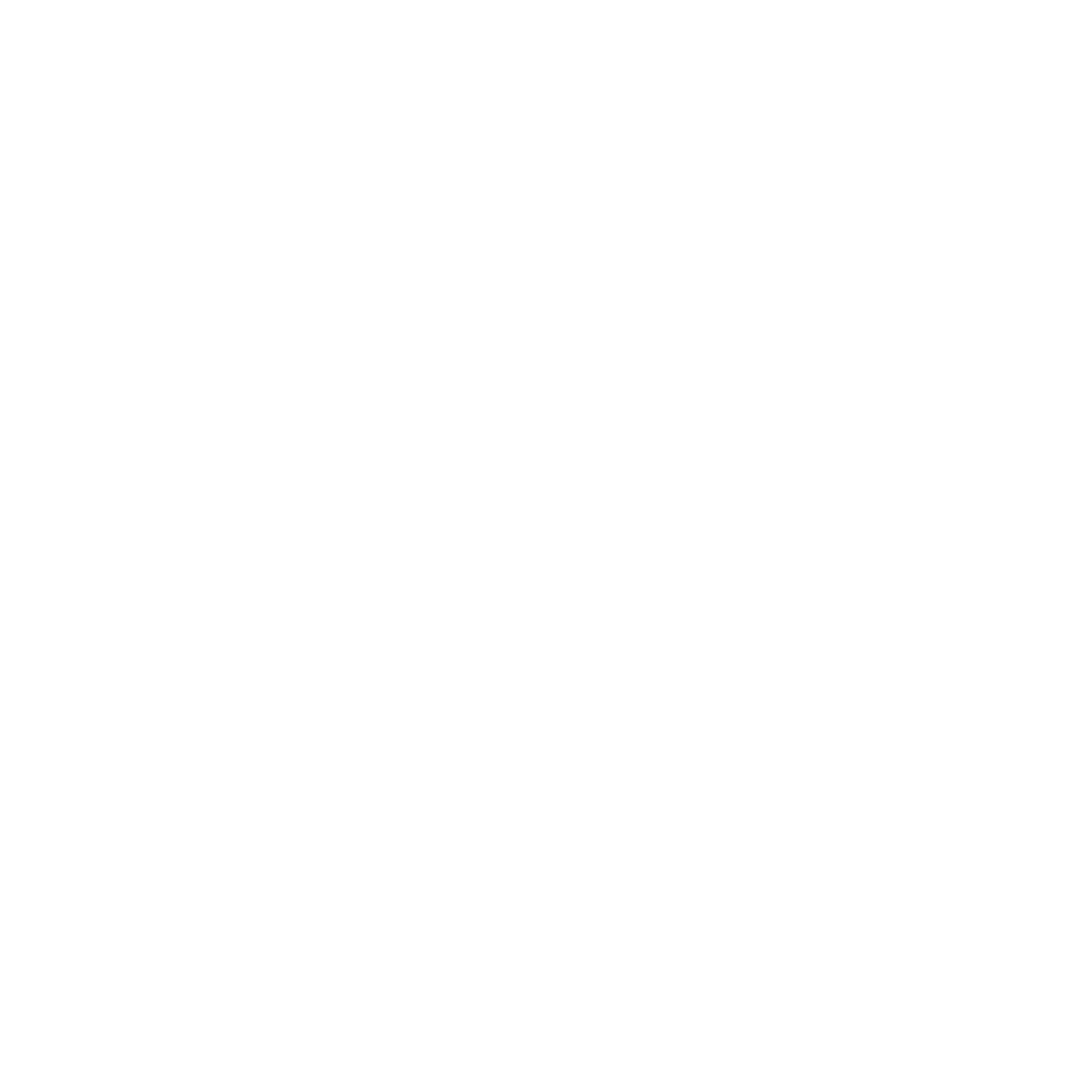 En ATU-ansøger er:
Fagligt nysgerrig og har en høj motivation
Fagligt dygtig (bredt) og har akademisk talent

Kan lide at gøre sig umage og være vedholdende
Begavet med kreative evner og kritisk sans
Åben over for nye og ukendte vidensområder
Villig til at deltage i ATU | Syds aktiviteter uden for skoletiden (og enkelte gange i skoletiden)
Indstillet på at deltage i en akademisk camp i den første uge af sommerferien
Opmærksom på, at deltagelsen forpligter, og at man som deltager optager pladsen for en anden.
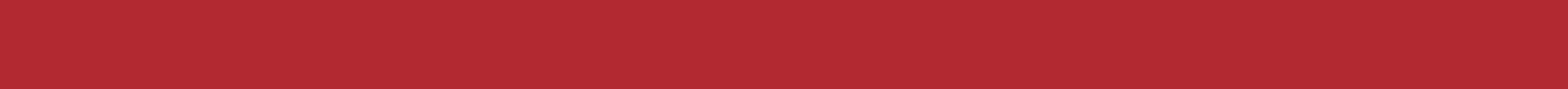 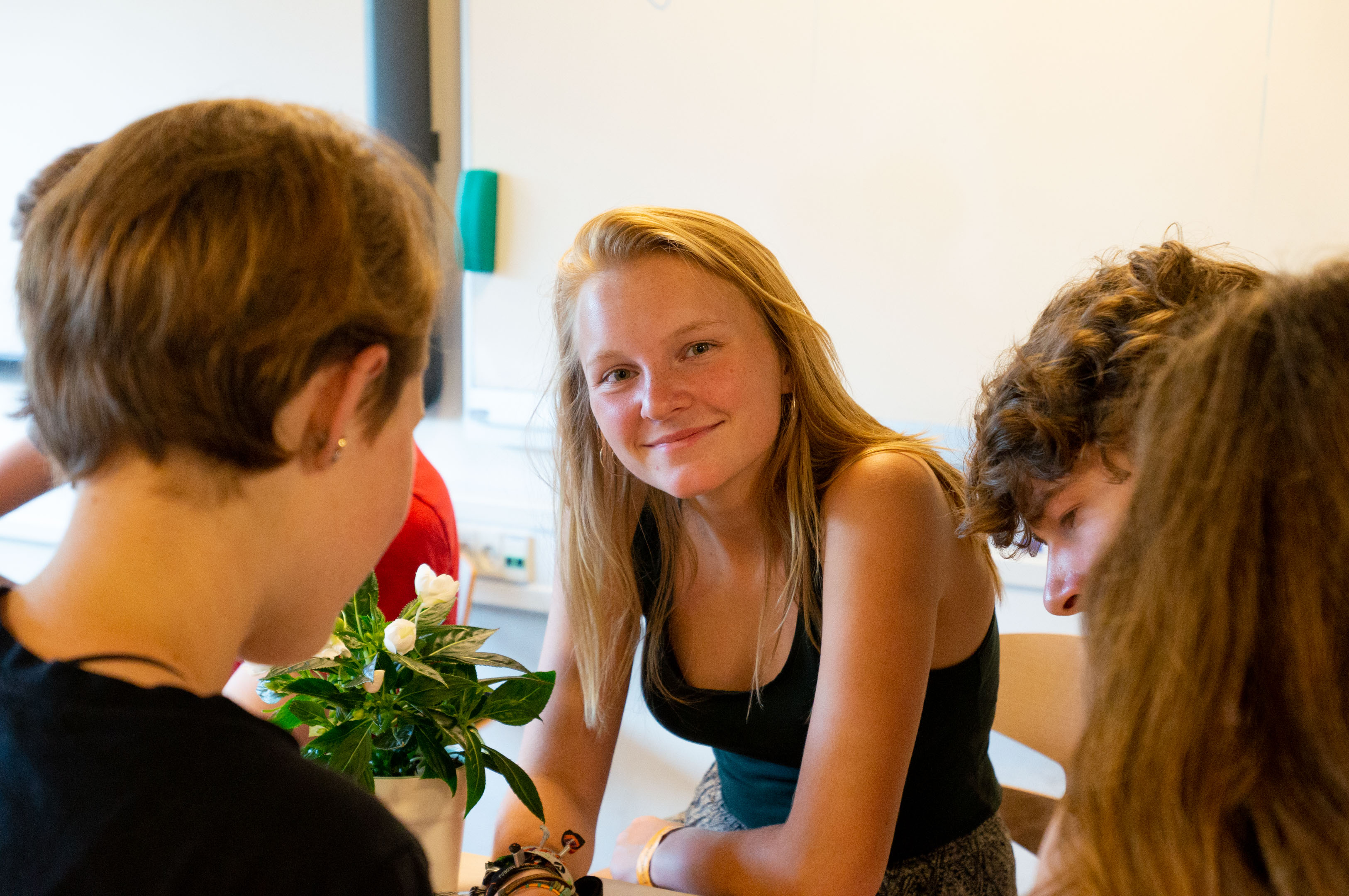 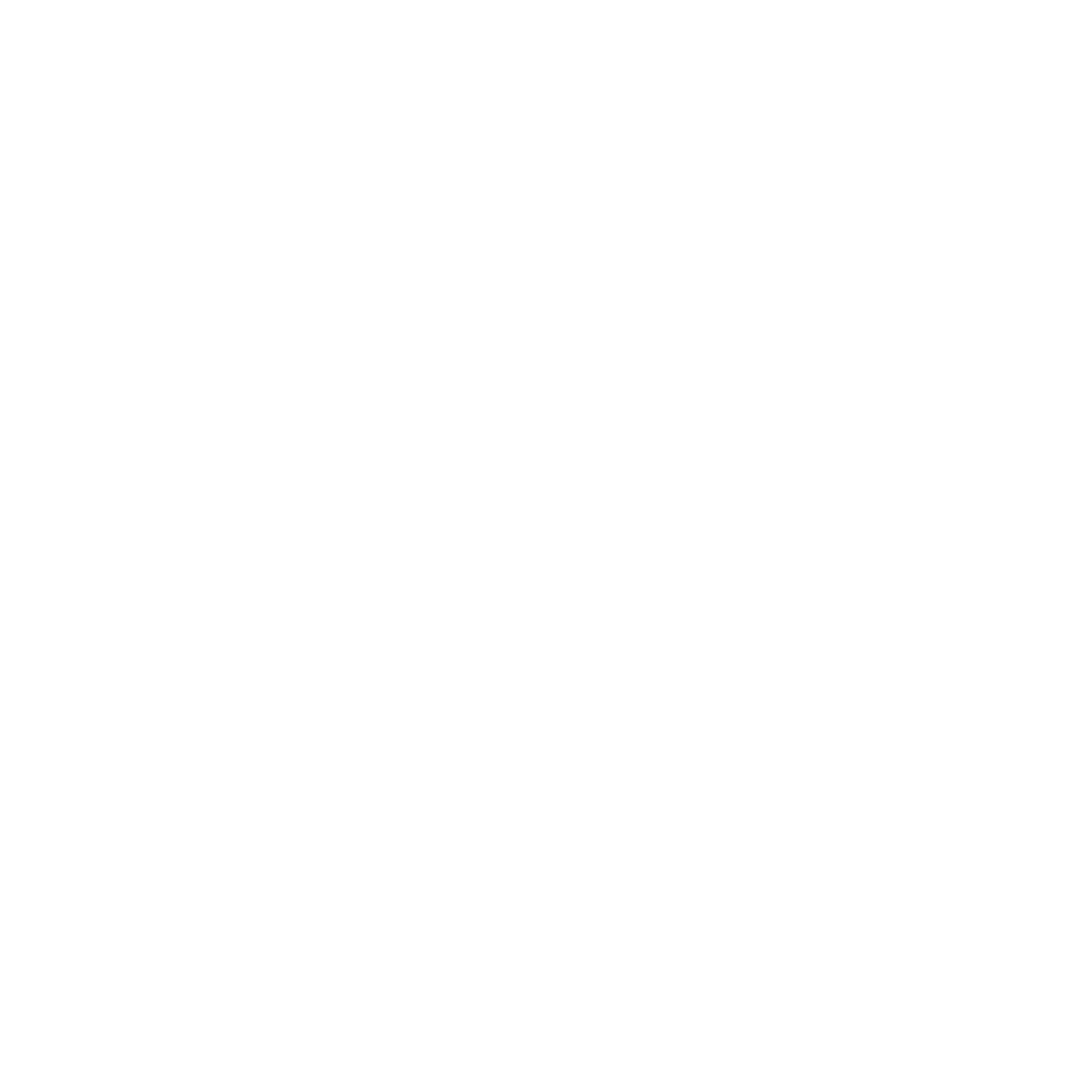 Hvad siger ATU’erne om sig selv?
” Når jeg er til ATU-seminarer, er jeg omgivet af personer, som ønsker at udvide deres potentiale, deres evner, og udvikle dem selv både fagligt og socialt.”
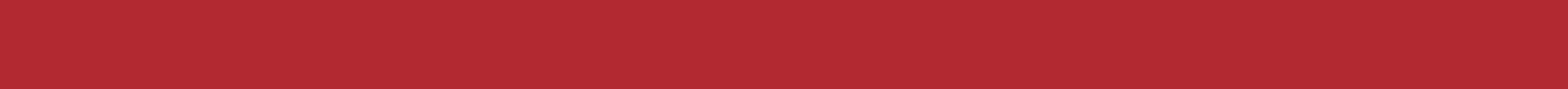 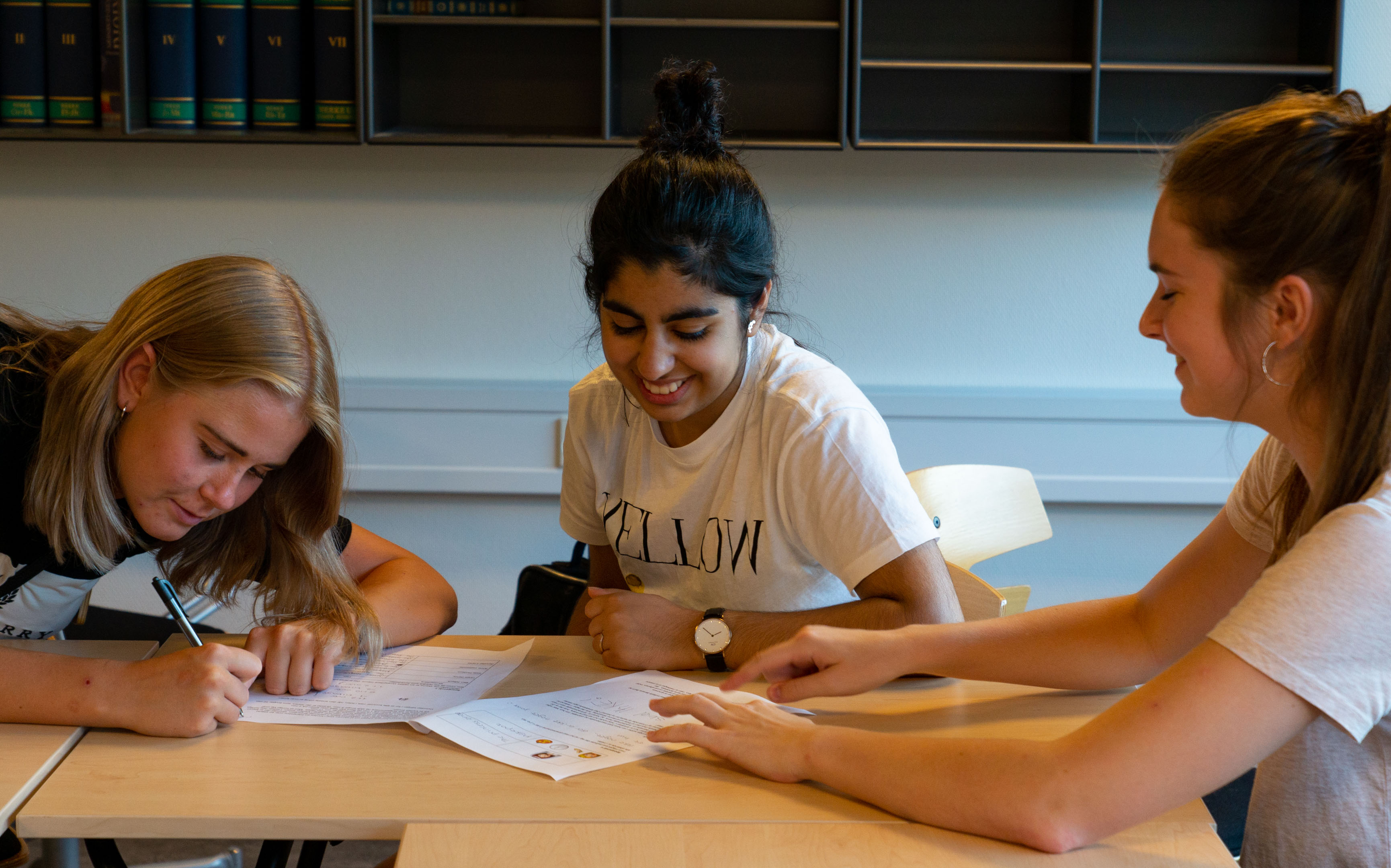 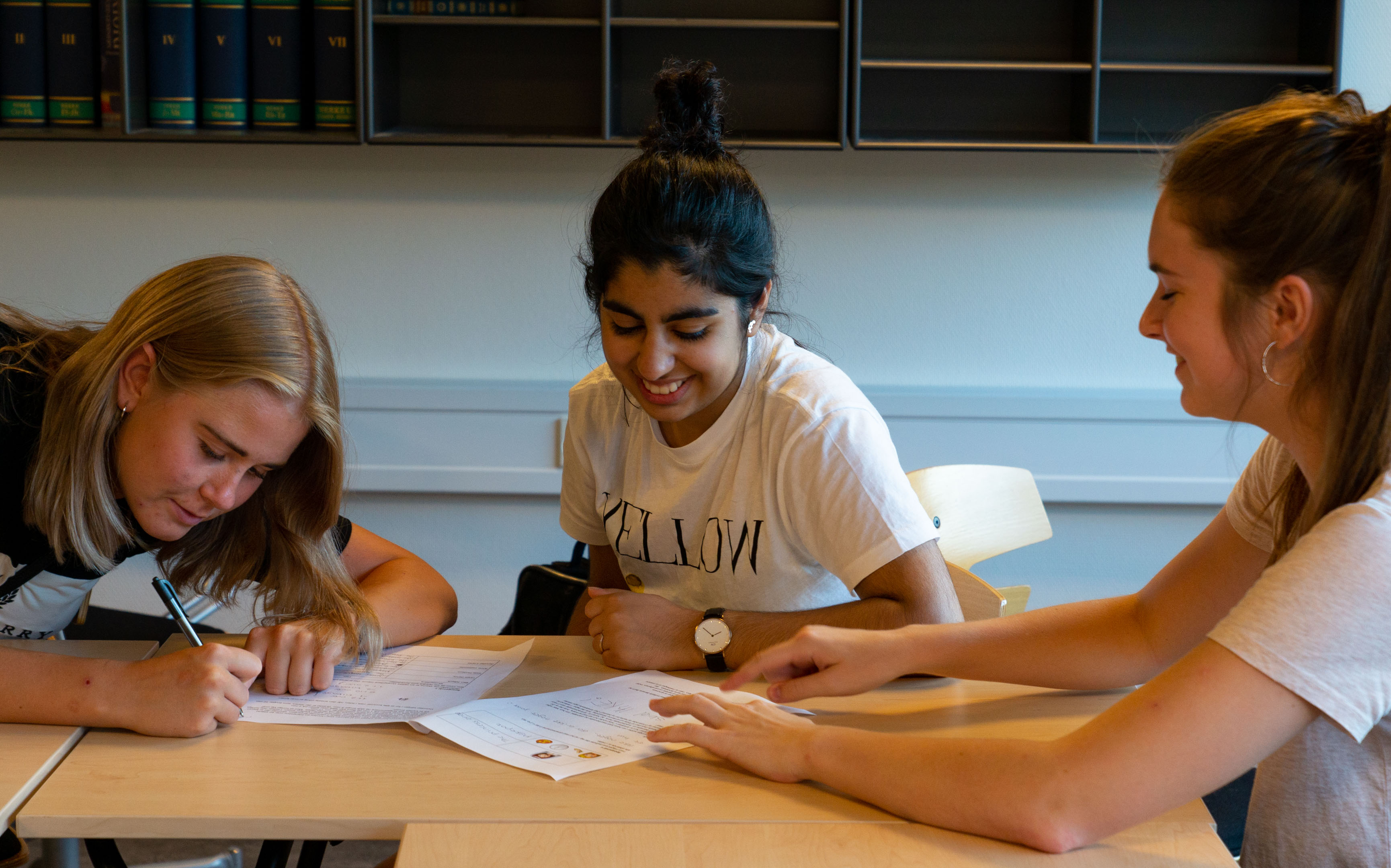 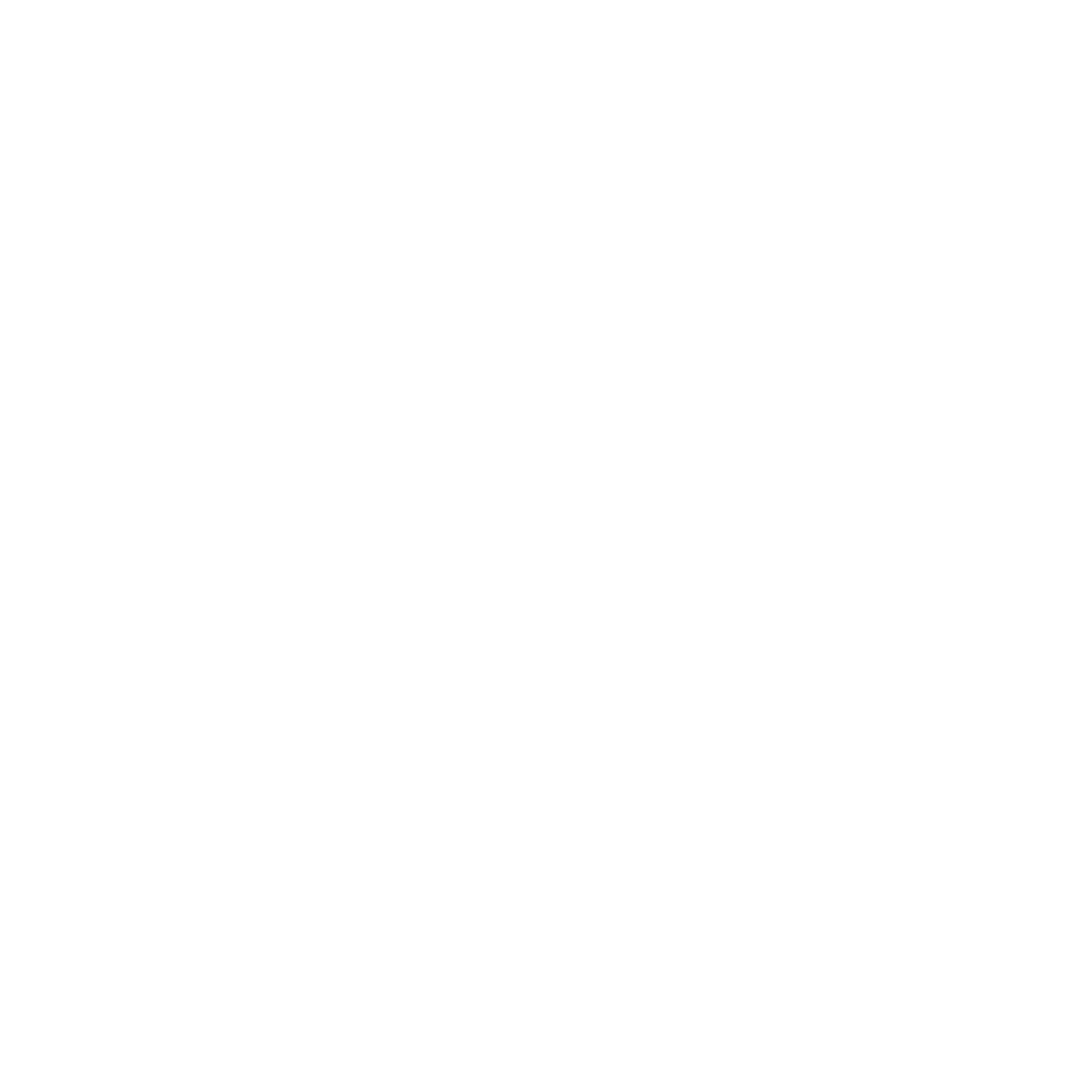 Hvad siger ATU’erne om sig selv?
”Vi er unge mennesker, der søger noget udover det sædvanlige - både på et fagligt og socialt niveau. Man vælger ATU for at blive en del af et større socialt fællesskab, og for at blive udfordret fagligt.”
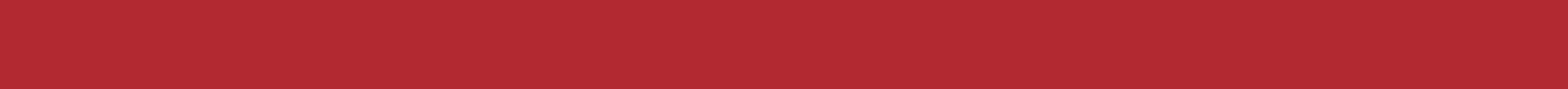 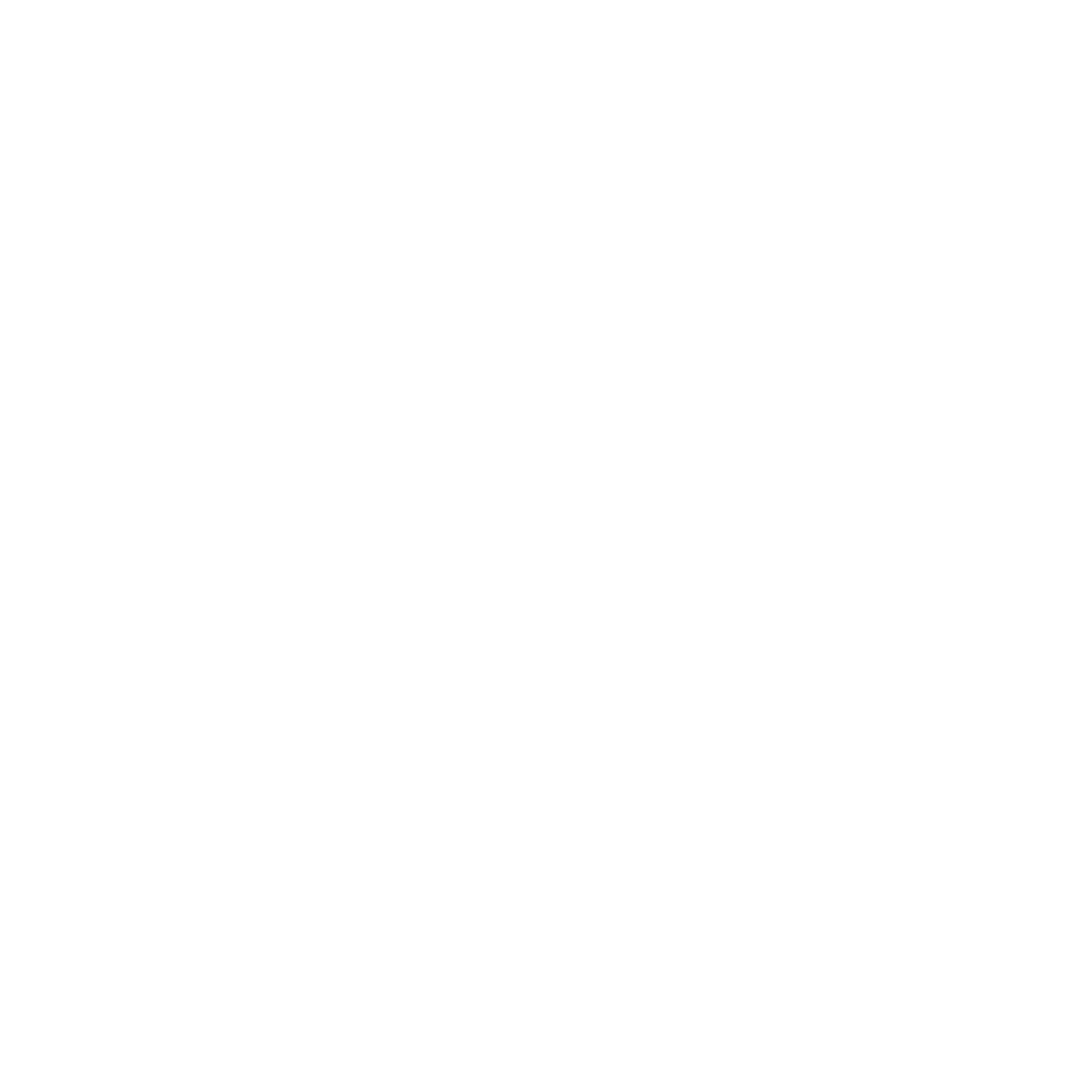 Vil du med på ATU | SYD?
Fortæl din talentkoordinator eller rektor, at du ønsker at deltage i ATU

Spørg, hvornår de har ansøgningsfrist på dit gymnasium
Du skriver en motiveret ansøgning og et lille essay på 200-400 ord om videnskab

Ansøgningen afleveres inden ansøgningsfristen til din talentkoordinator eller rektor, som indstiller dig til ATU

Du får svar på, om du er optaget på ATU ultimo februar

Første seminar afvikles primo marts
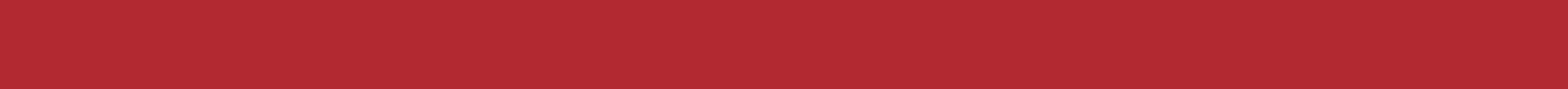 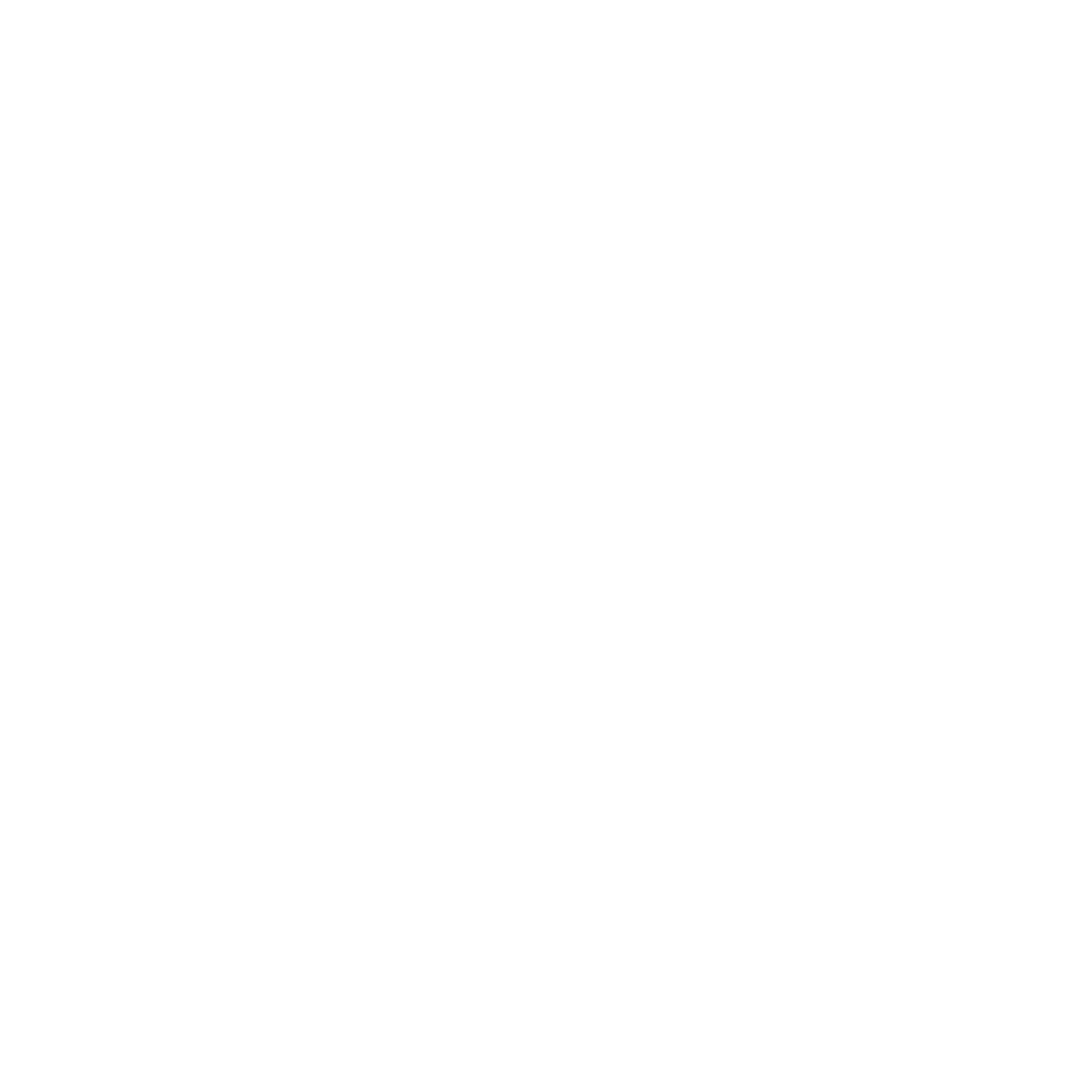 Vi ser frem til at byde dig velkommen!
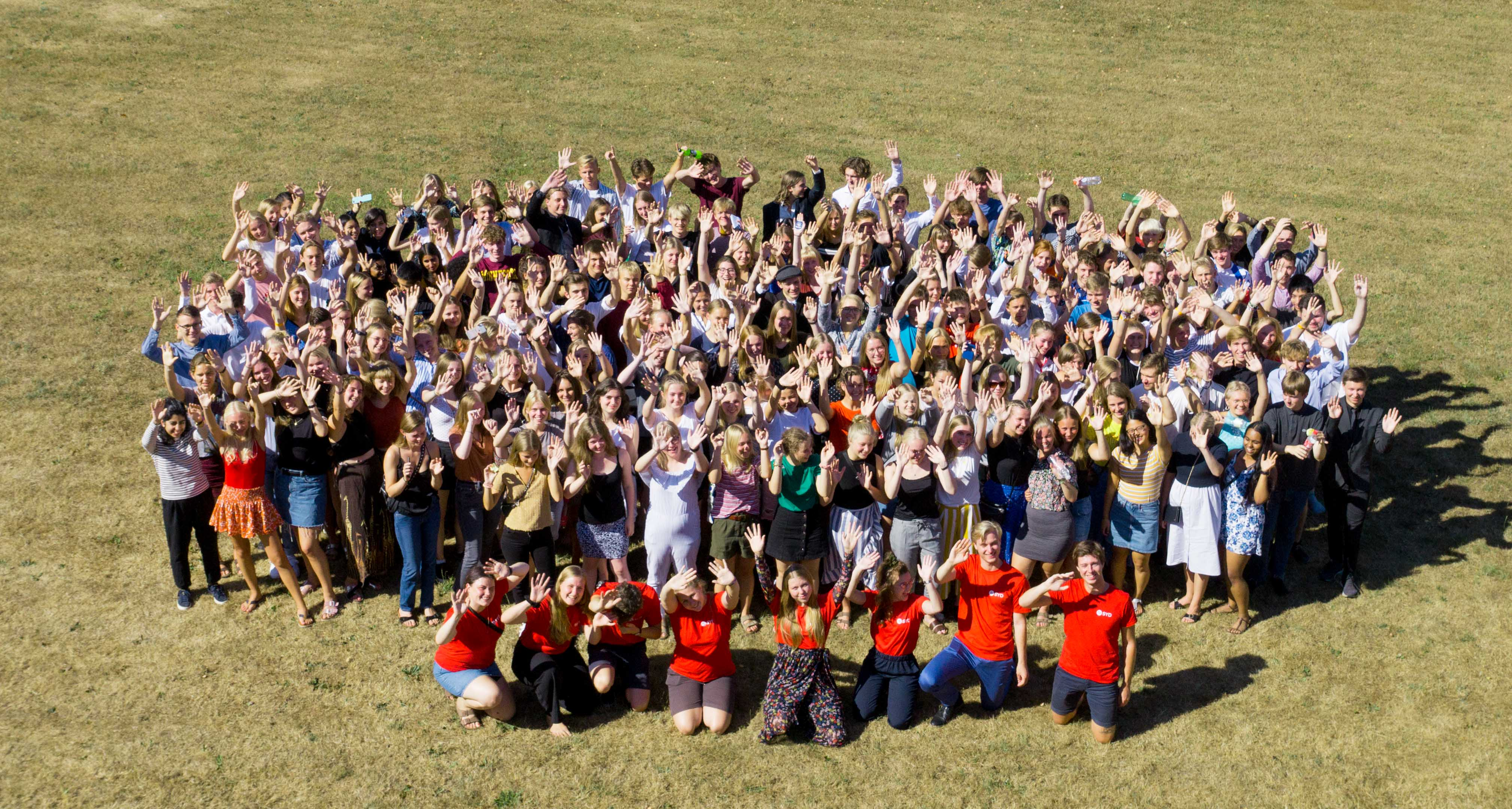 JOIN US
www. atusyd.dk
Akademiet for talentfulde unge | Syd
atu_syd
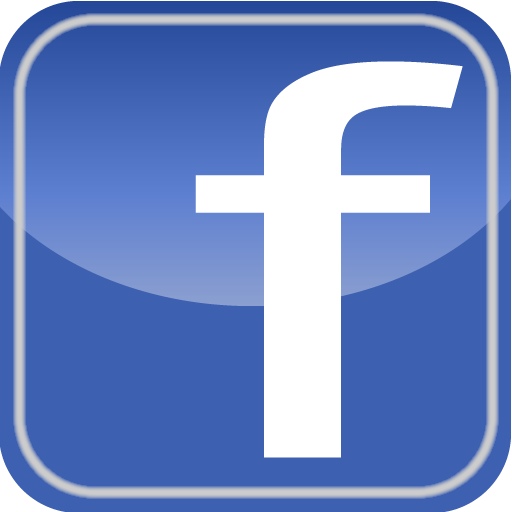 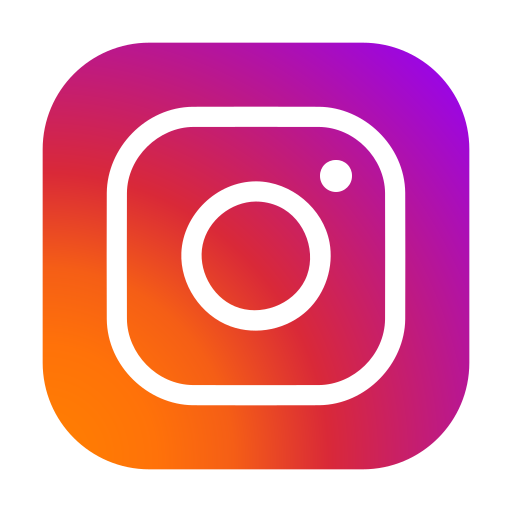 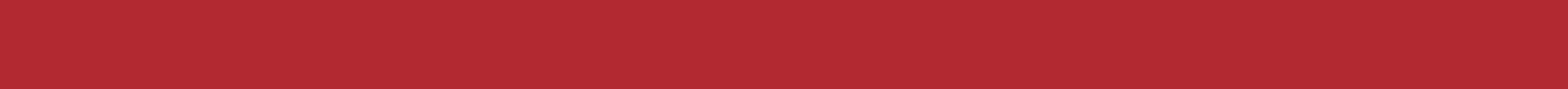